SPECJALNY OŚRODEK SZKOLNO-WYCHOWAWCZY
W ZAMOŚCIU
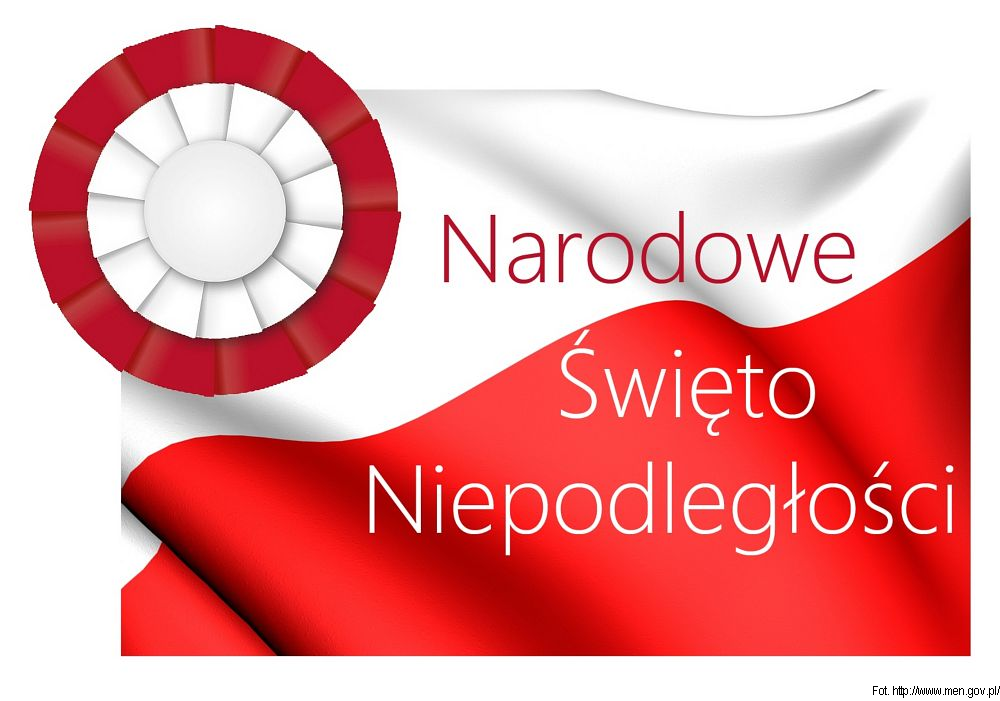 PRZEDSZKOLE
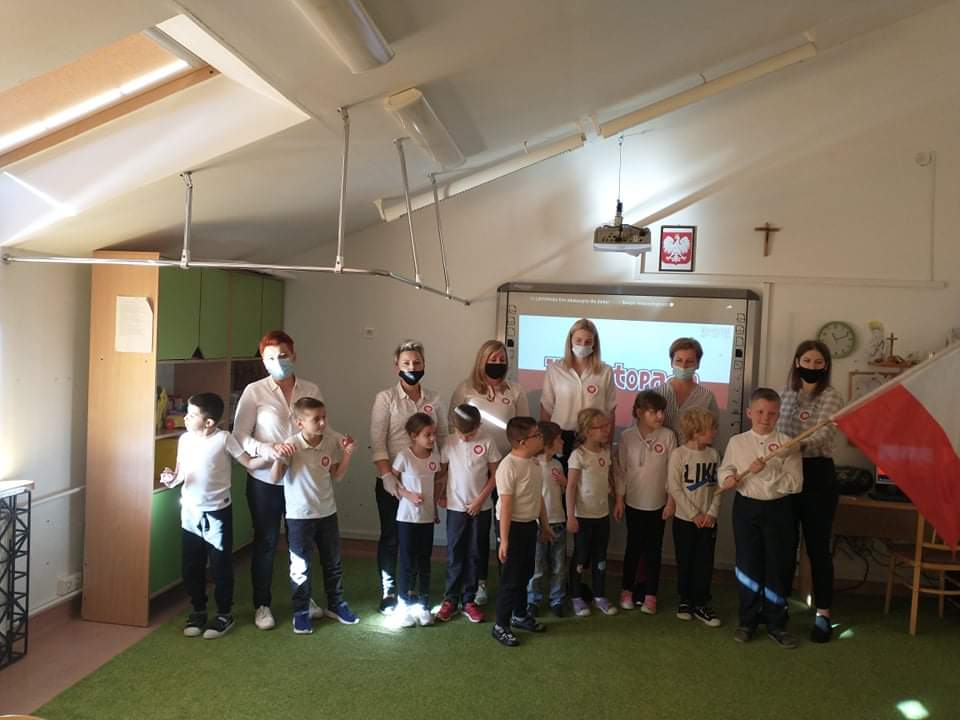 gr. 1 wychowawca p. B. Karpińska, gr. 2 wychowawca p. M. Danieluk,
gr. 5 wychowawca p. K. Ciupa-Baćkowska
SZKOŁA PODSTAWOWA
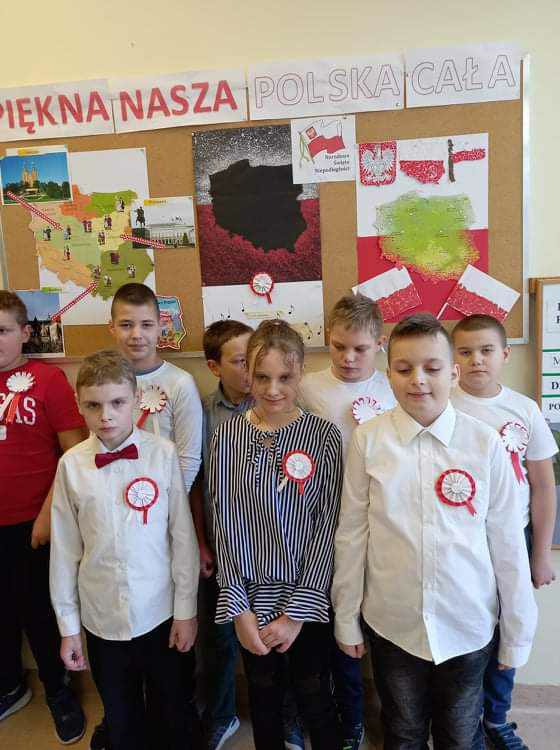 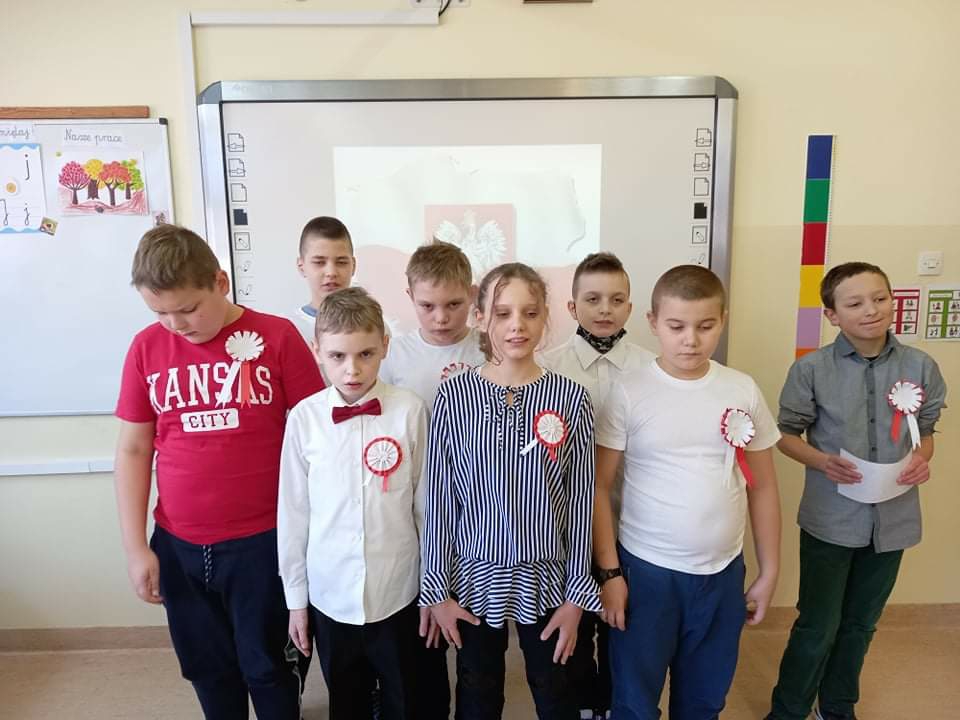 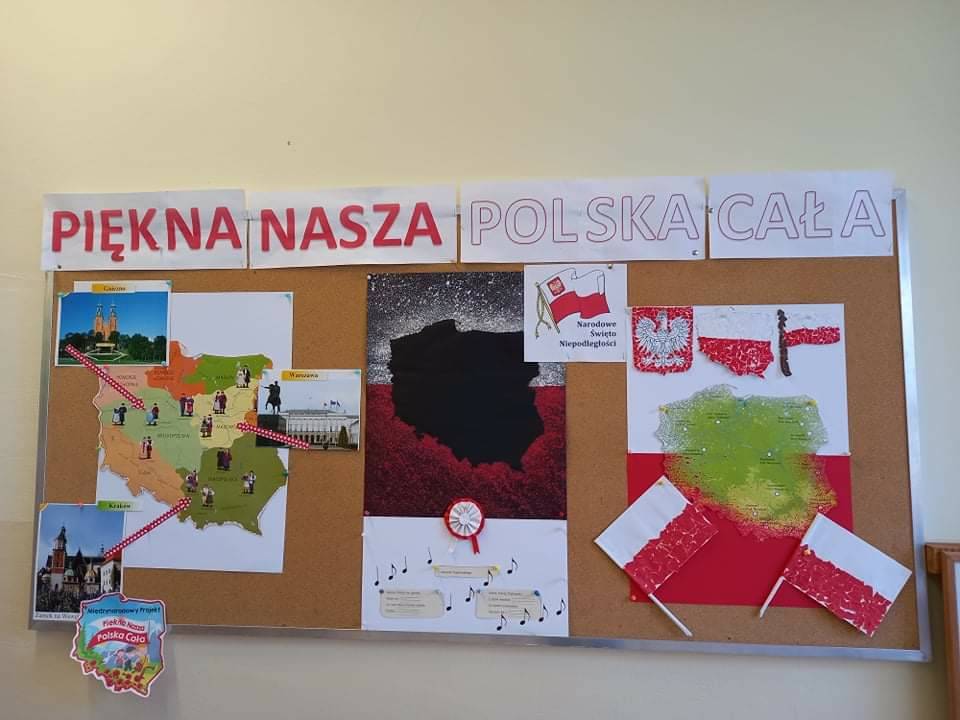 kl. 1bA-2bA
wychowawca p. M. Strycharczuk-Jędruszczak
kl. 3cA
wychowawca p. C. Chrzan
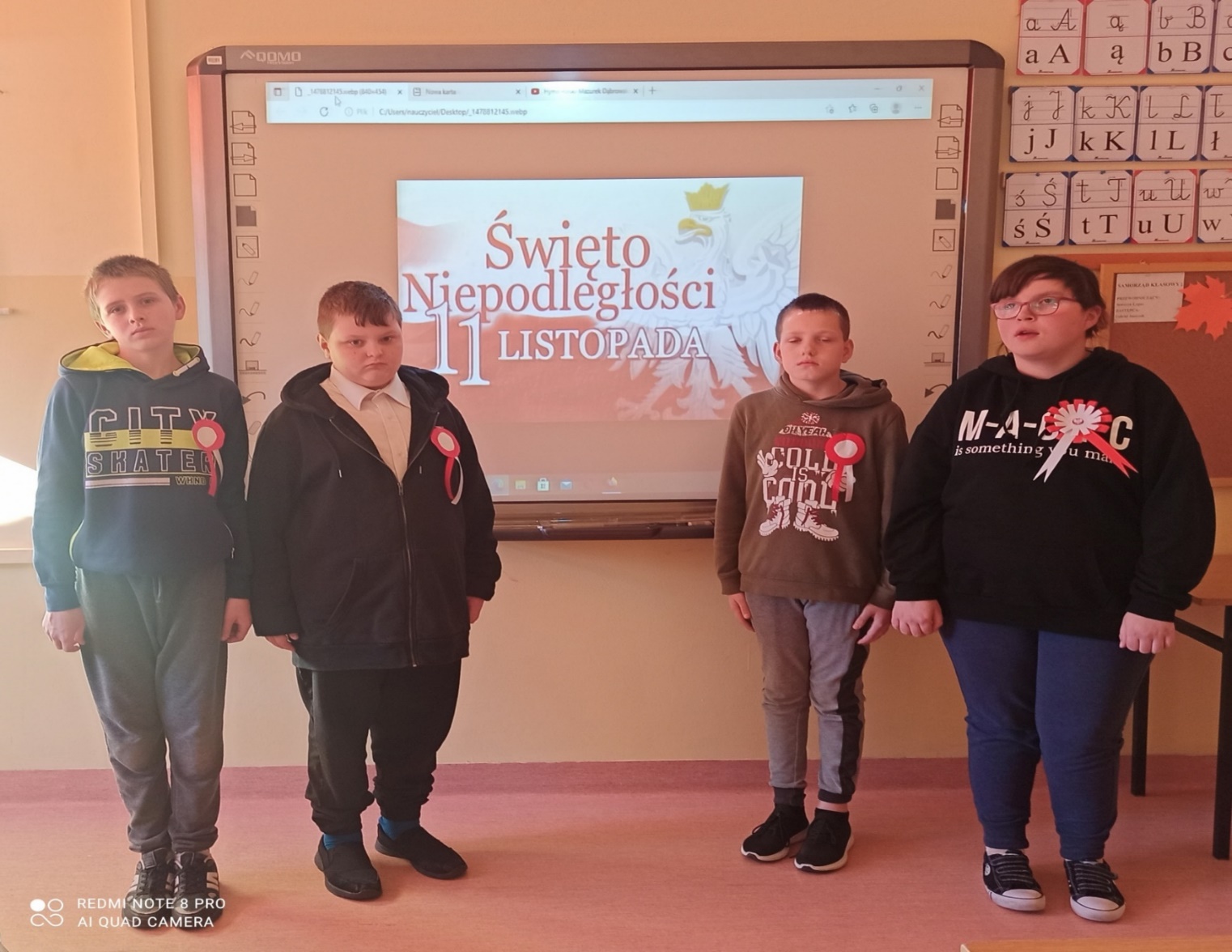 kl. 4a
wychowawca p. R. Bełz
kl. 5a
wychowawca p. P. Hałasa
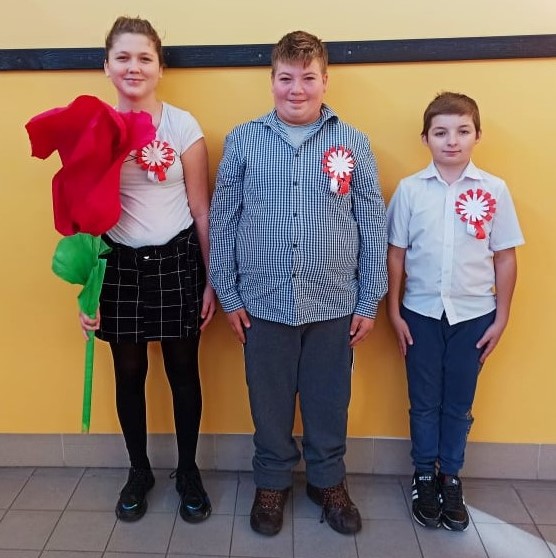 kl. 6a
wychowawca p. M. Galan
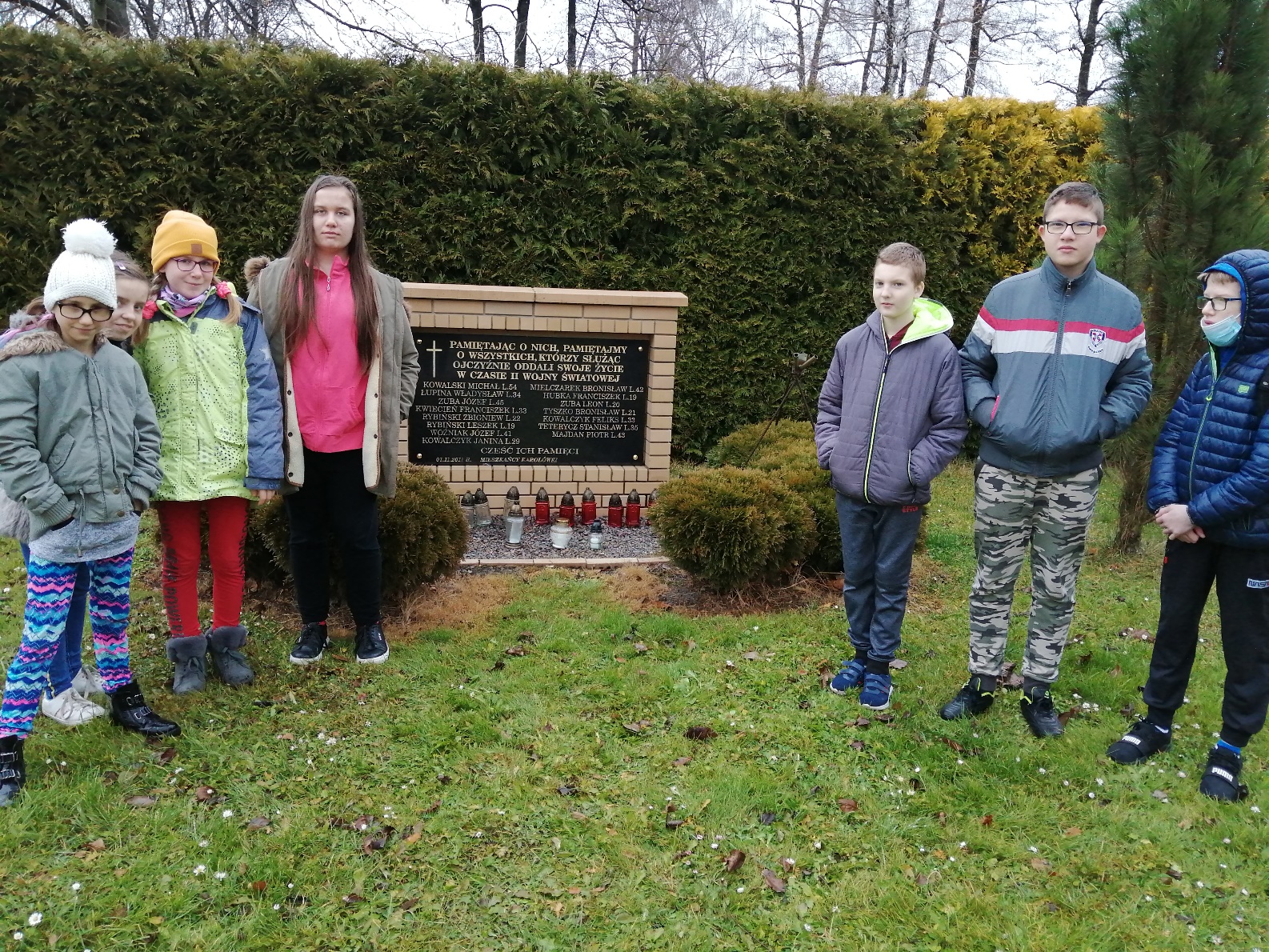 kl. 5a-7a
wychowawca p. M. Krasowska
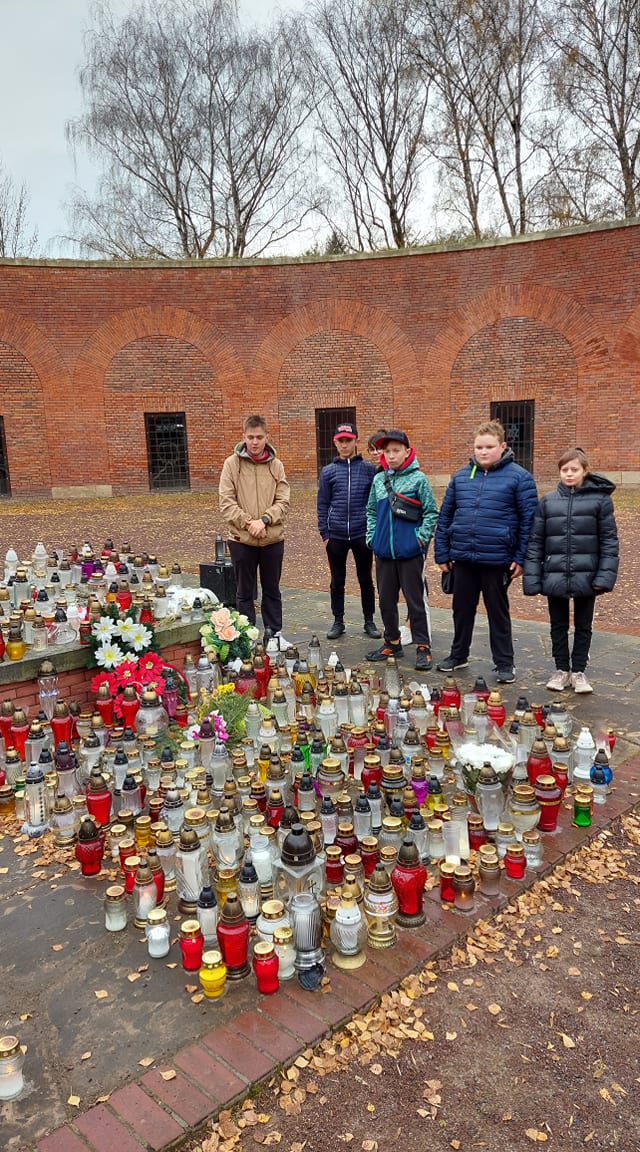 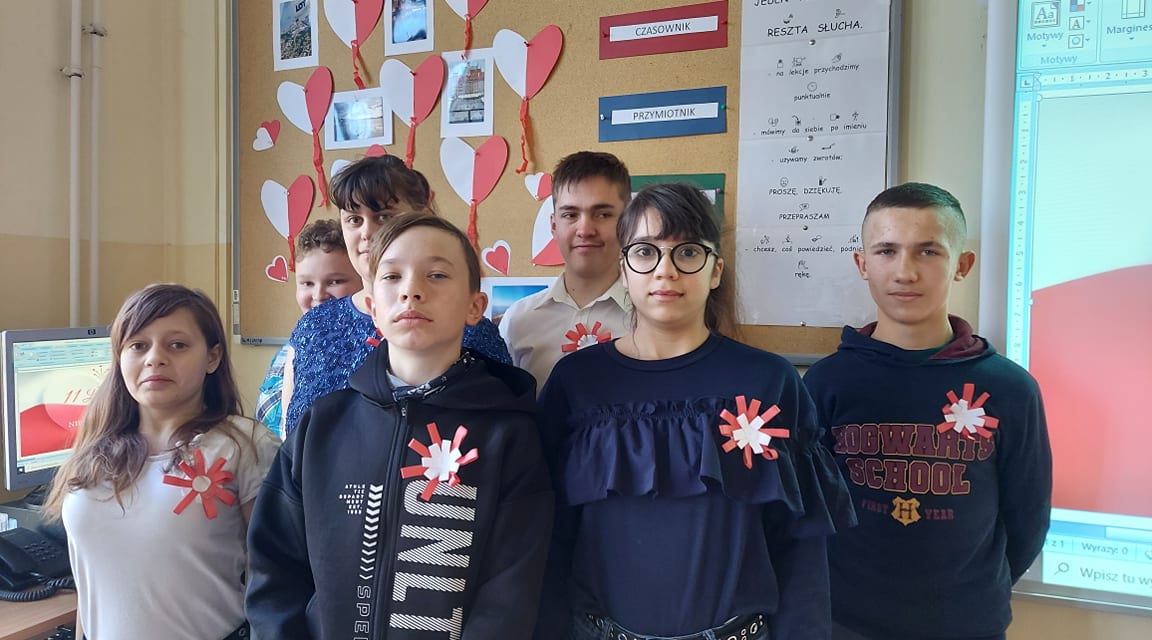 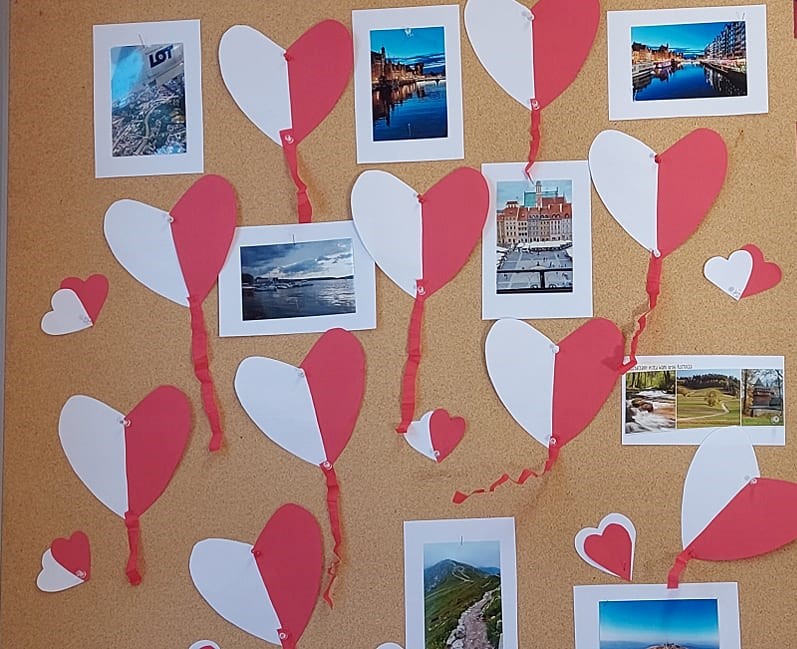 kl. 8a
wychowawca p. M. Łagowska
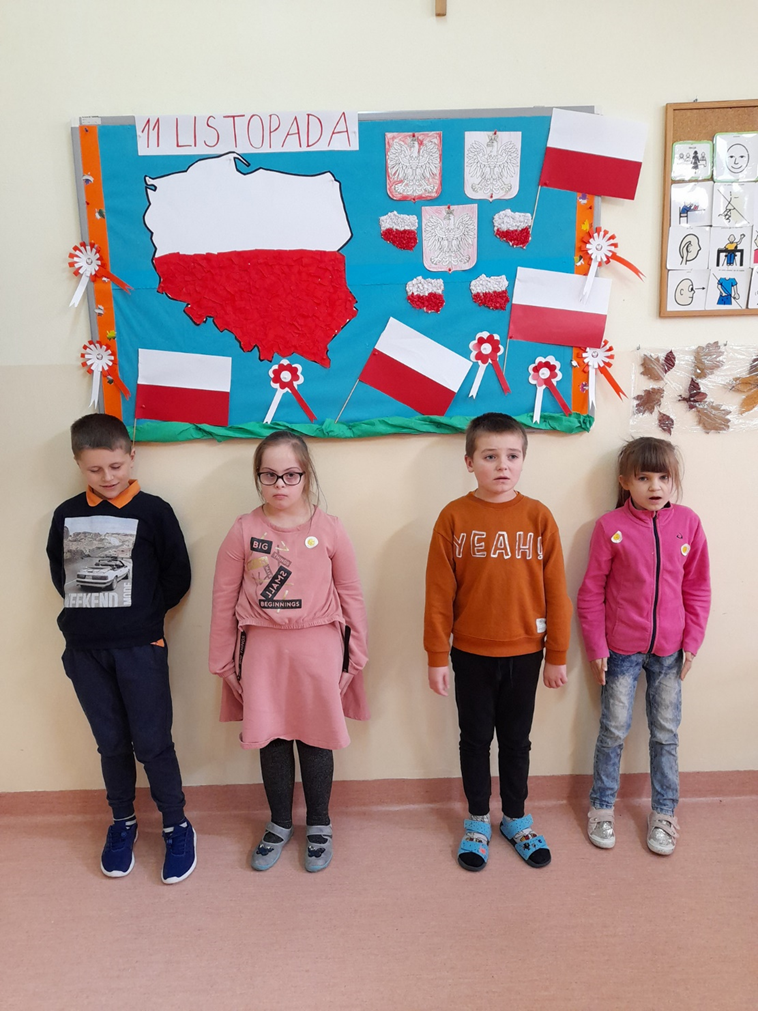 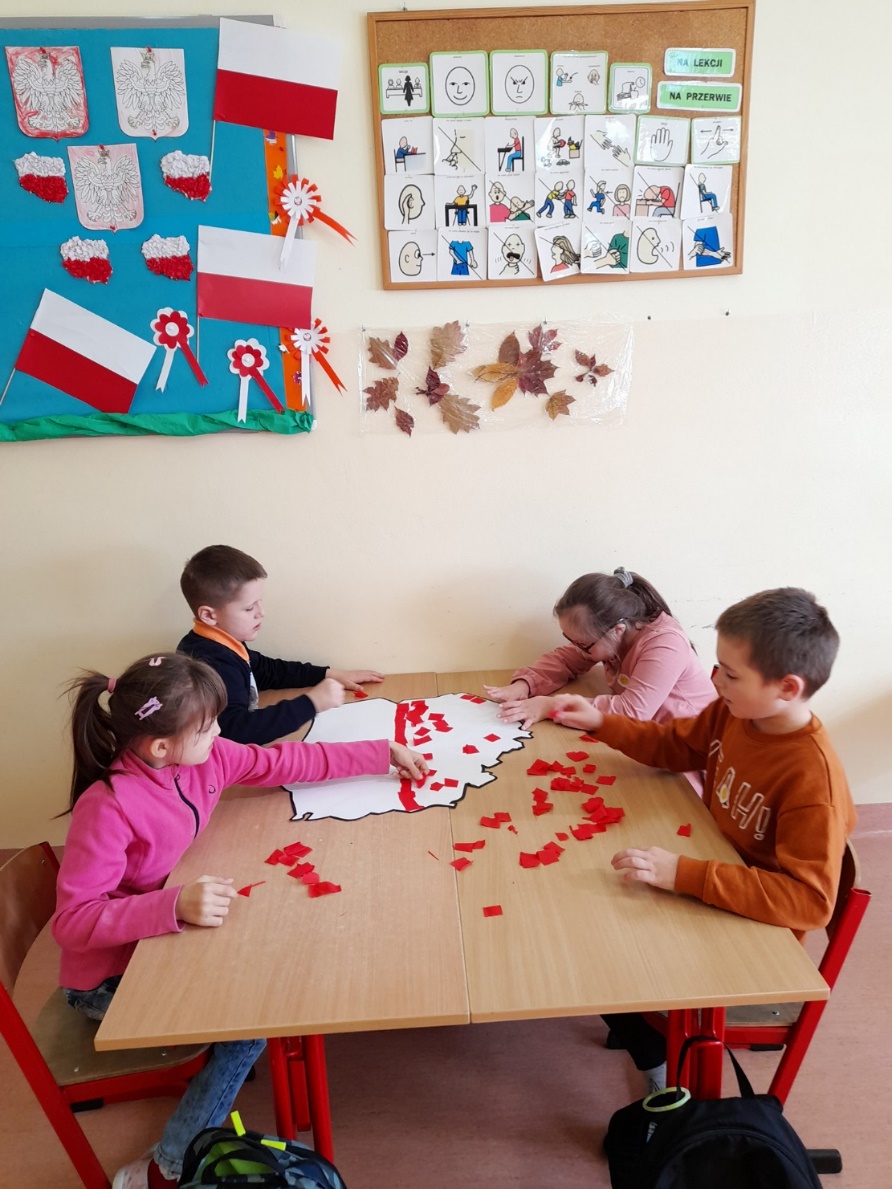 kl. 1BA
wychowawca p. I. Sokołowska
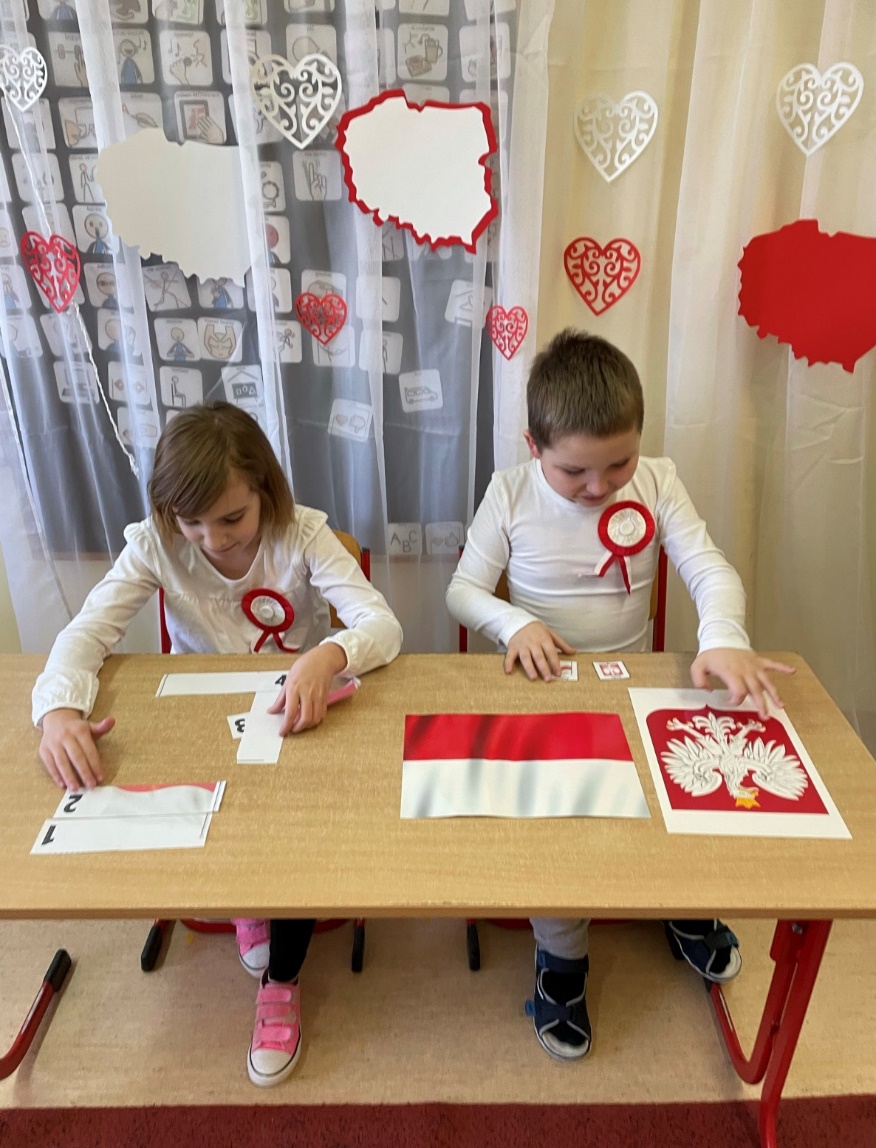 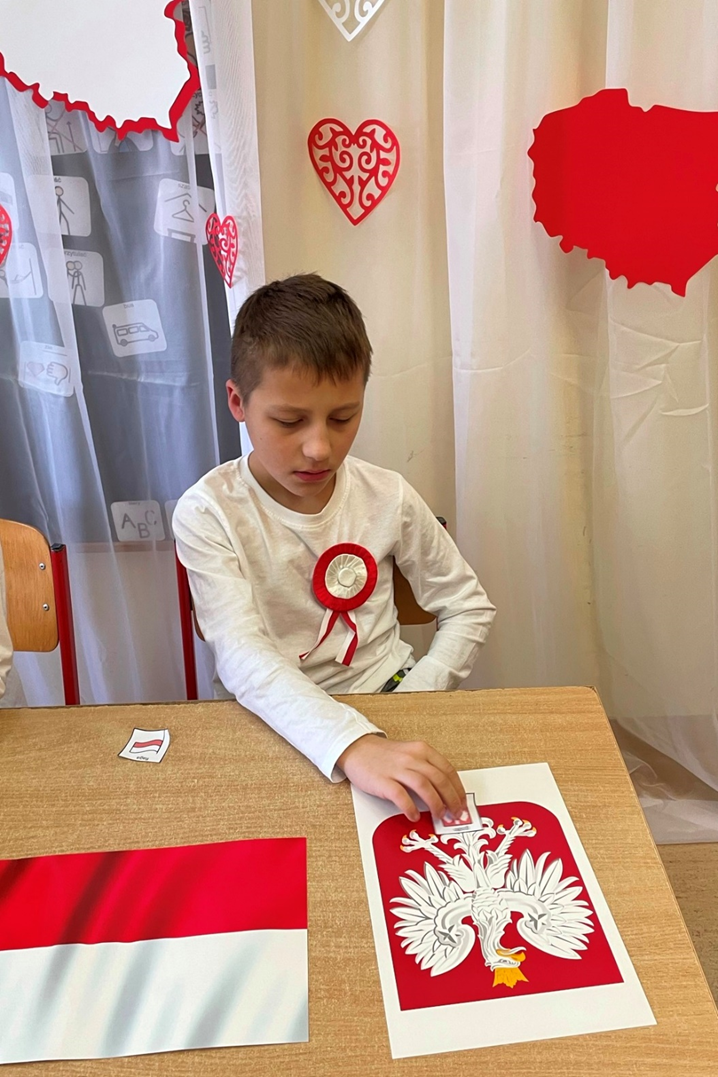 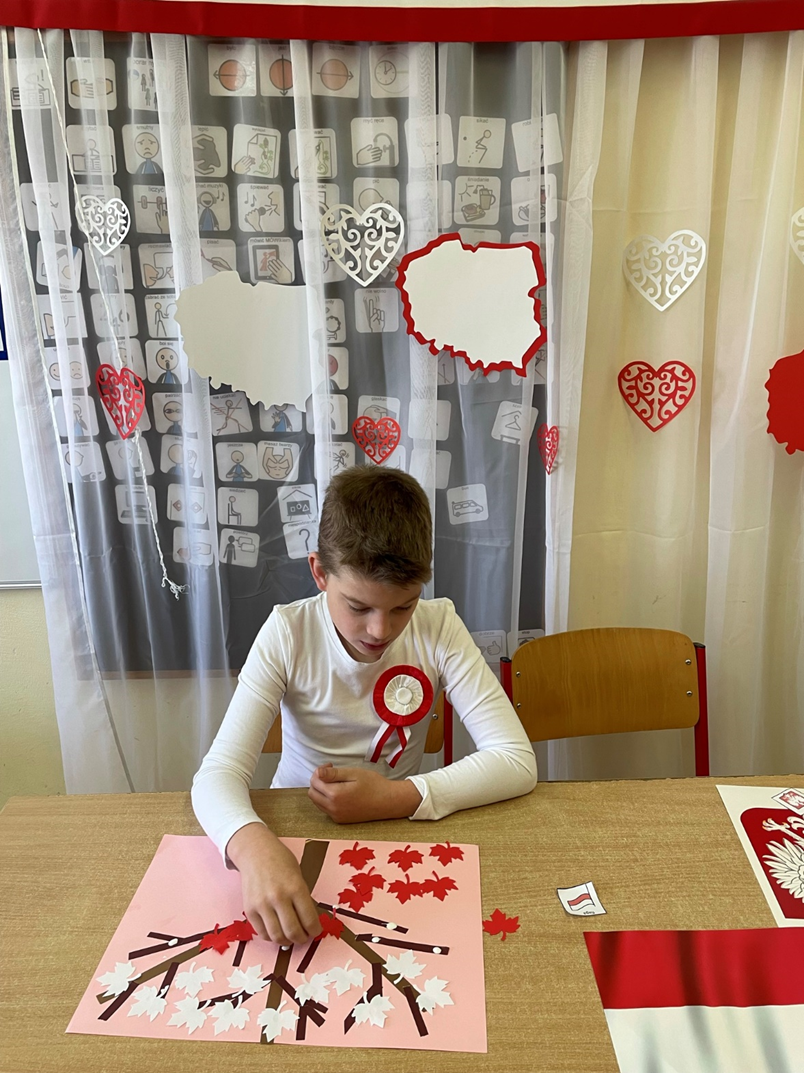 kl. 1CA-2BA
wychowawca p. M. Maśko
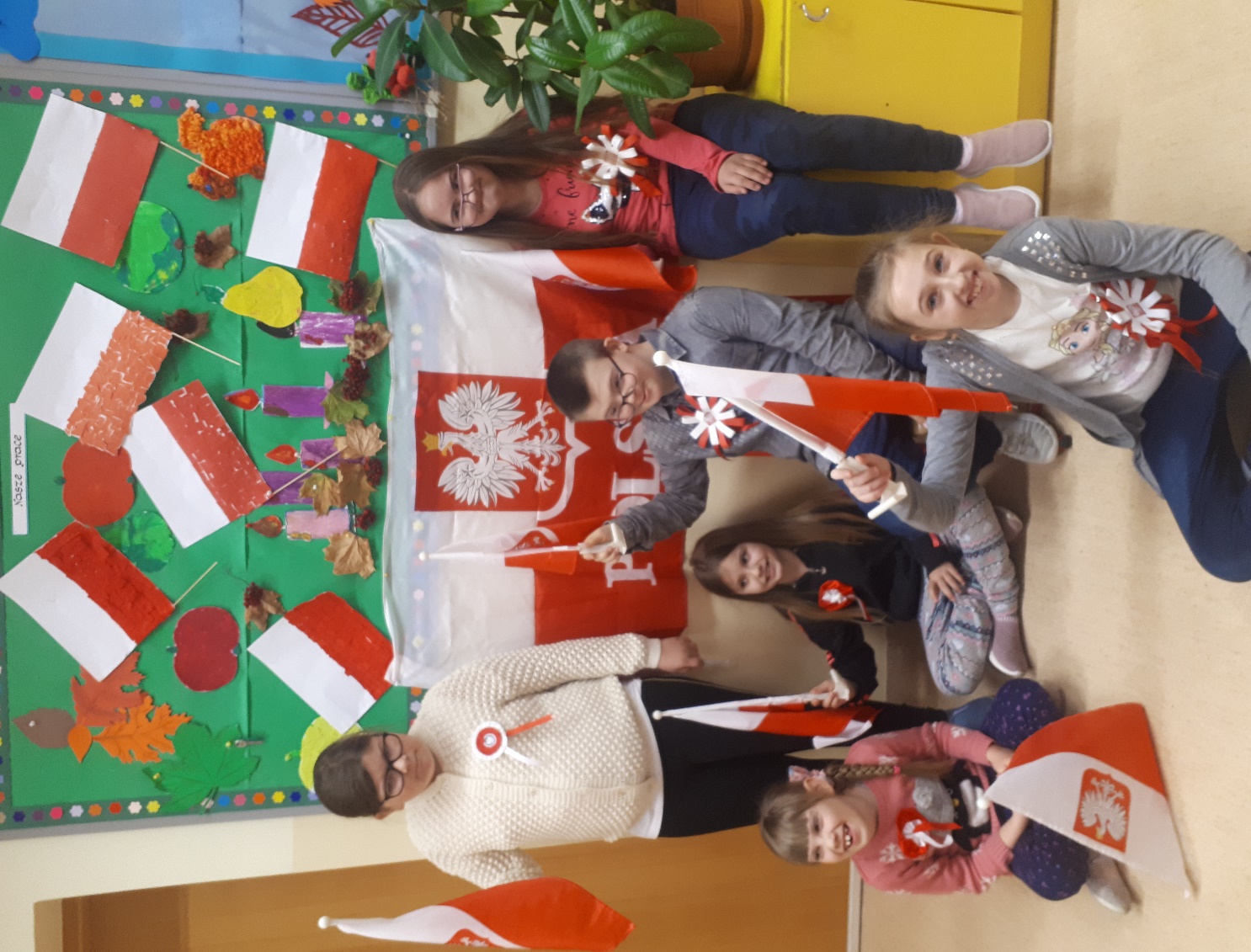 kl. 2A-3A
wychowawca p. B. Gil
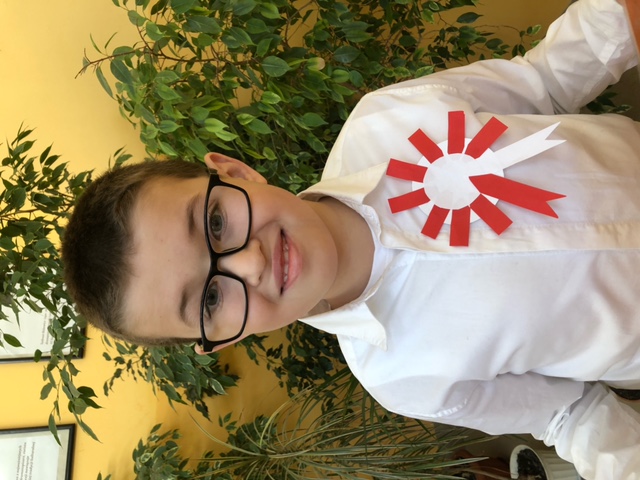 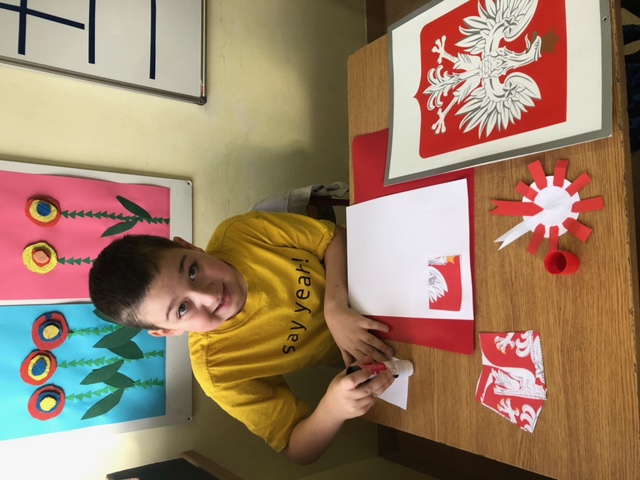 kl. 3CA
wychowawca p. P. Michalczuk
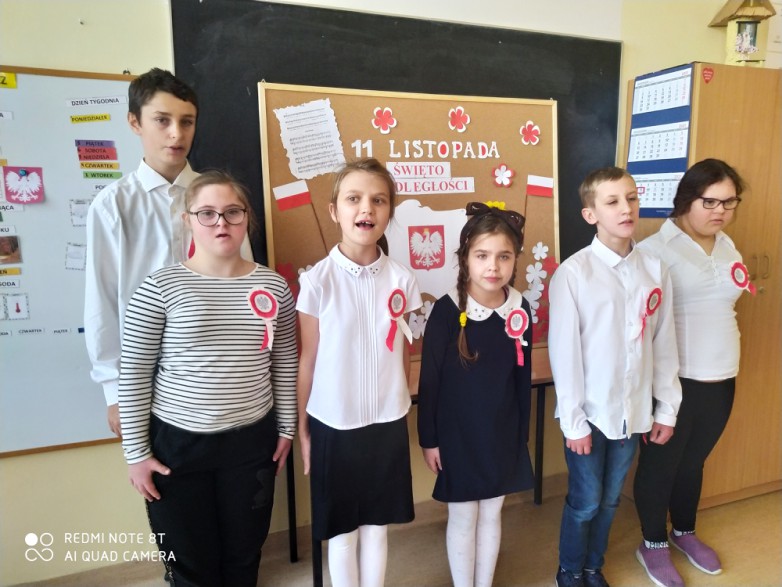 kl. 4B-5A
wychowawca p. E. Johaniuk
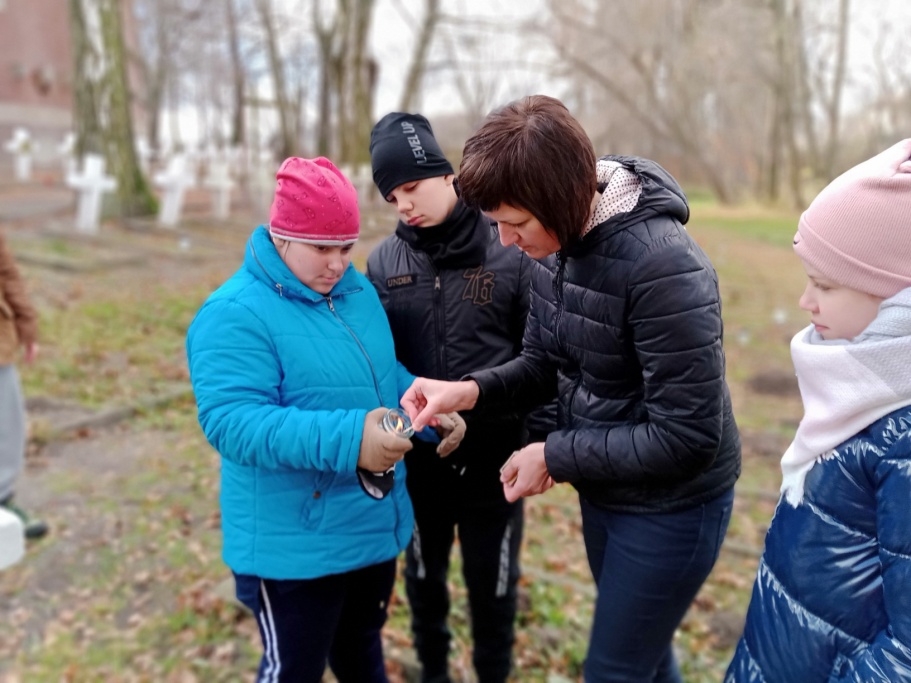 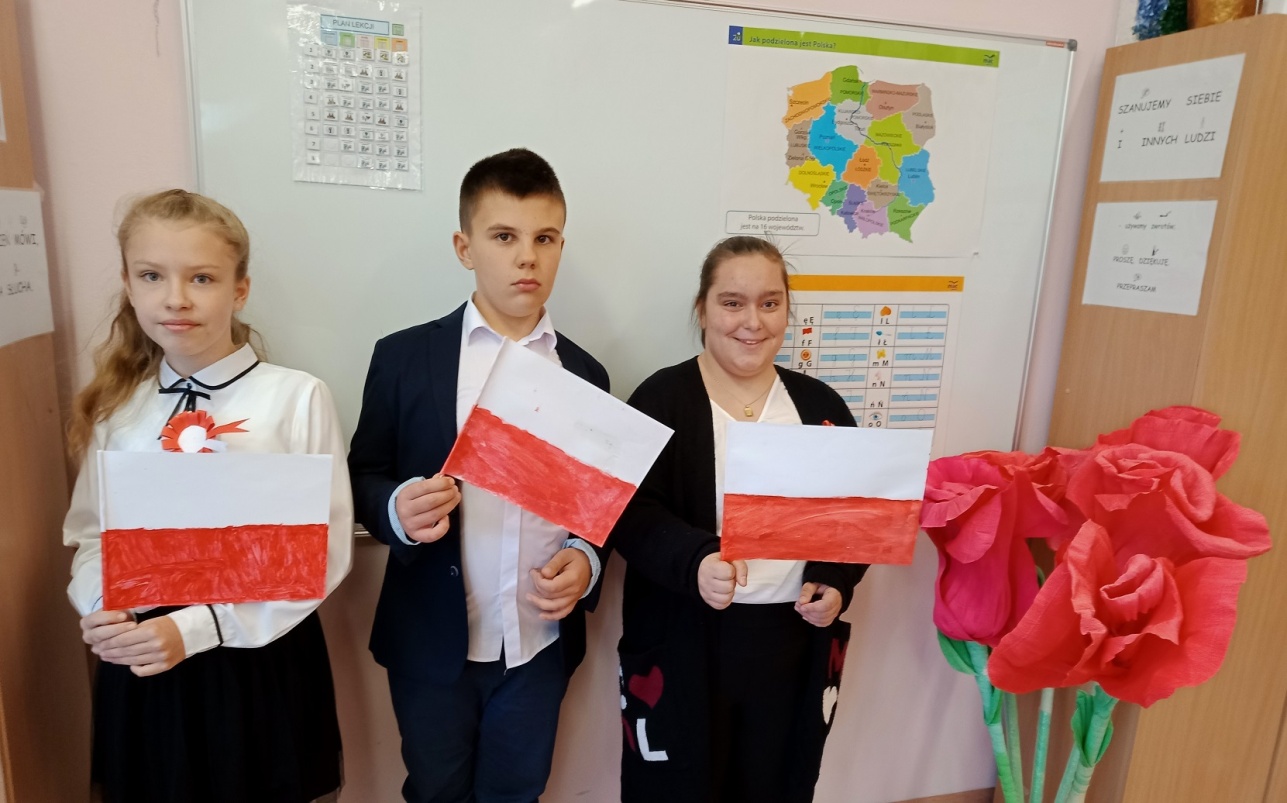 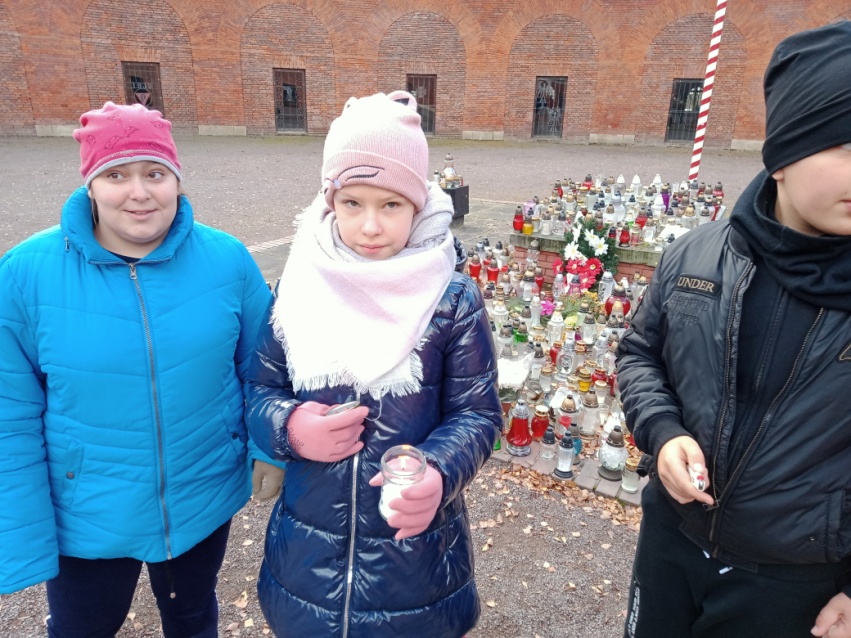 kl. 4C-5EA
wychowawca p. A. Kwaśniewska
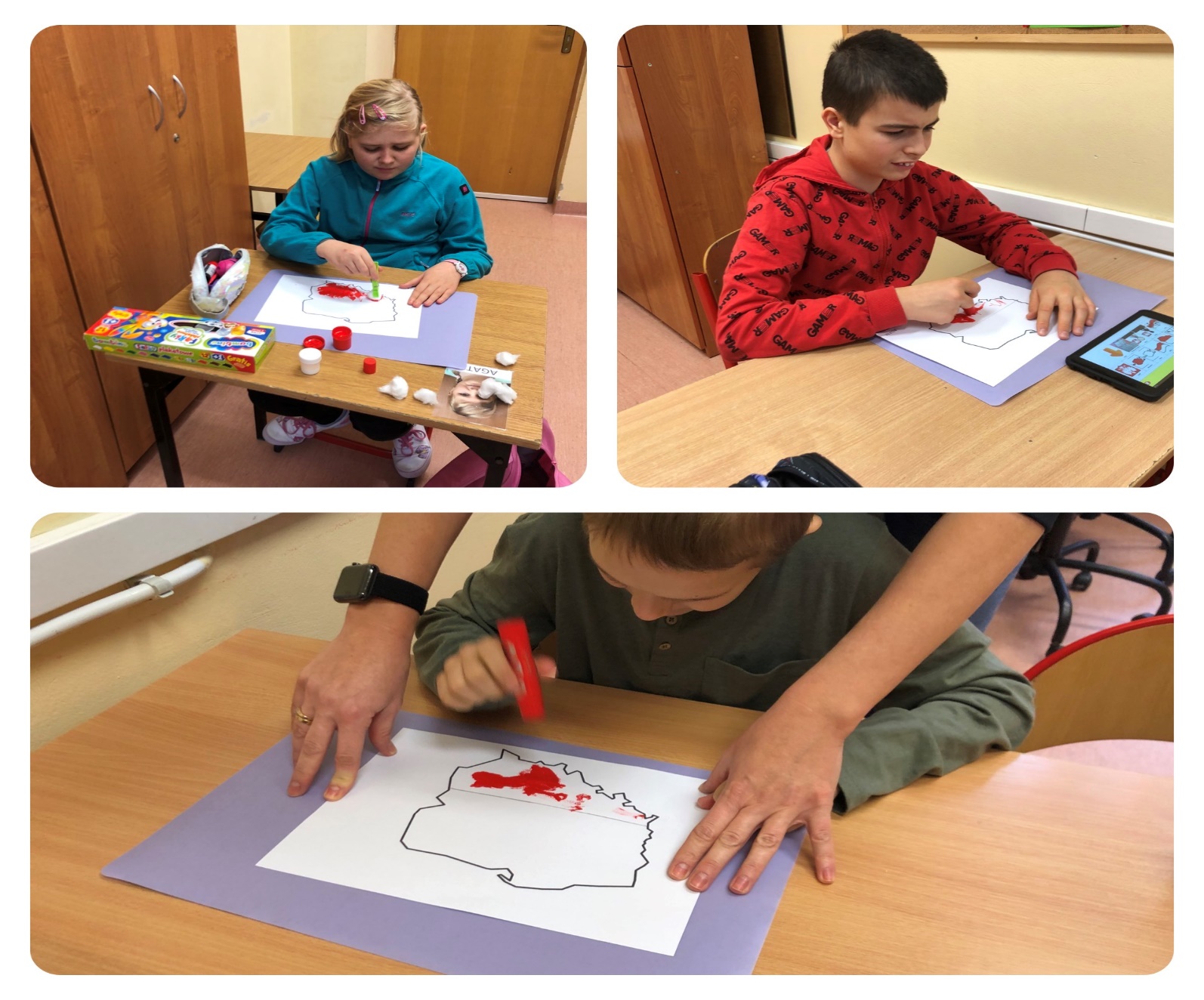 kl. 5BA
wychowawca p. K. Leńczuk
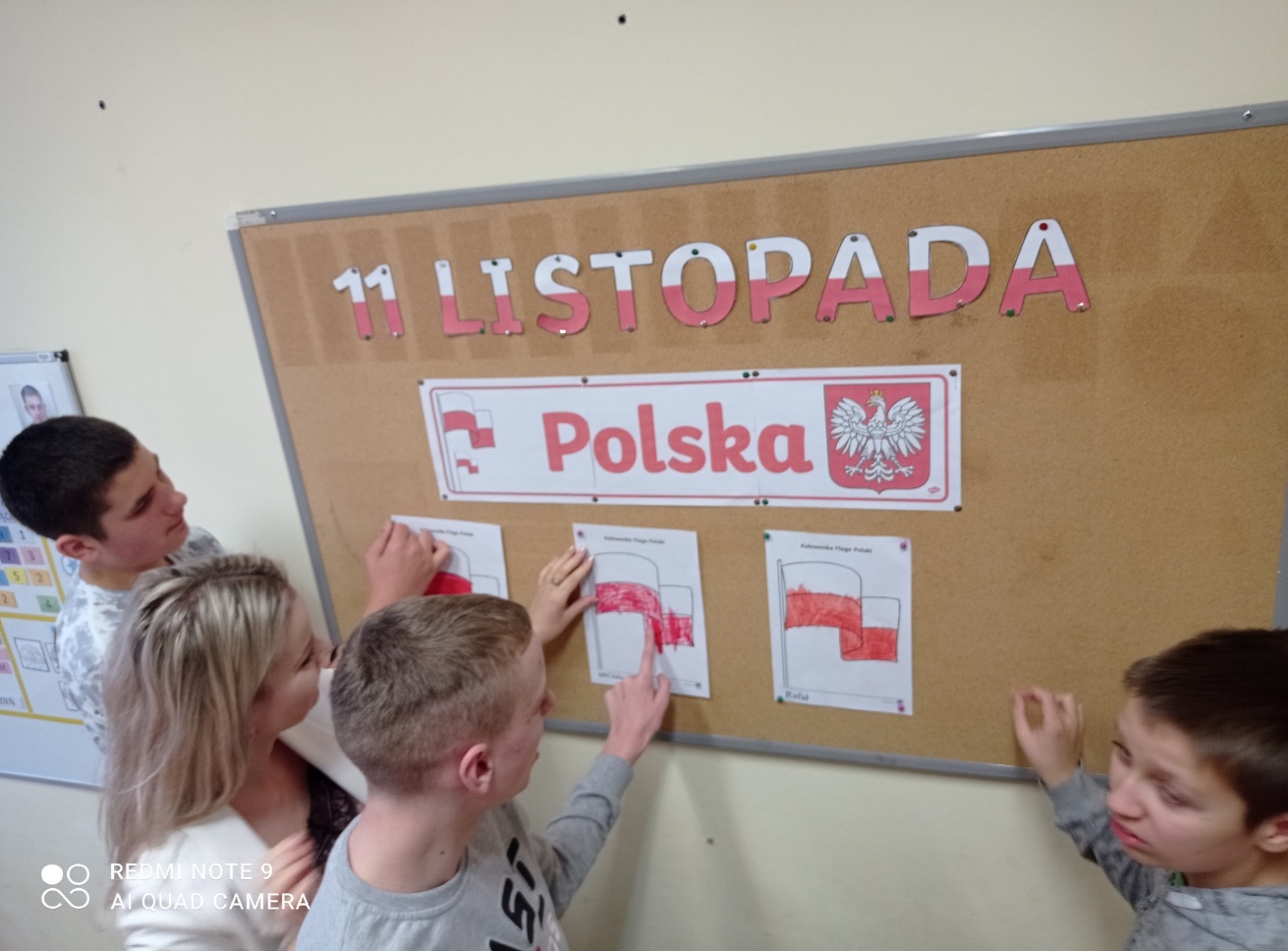 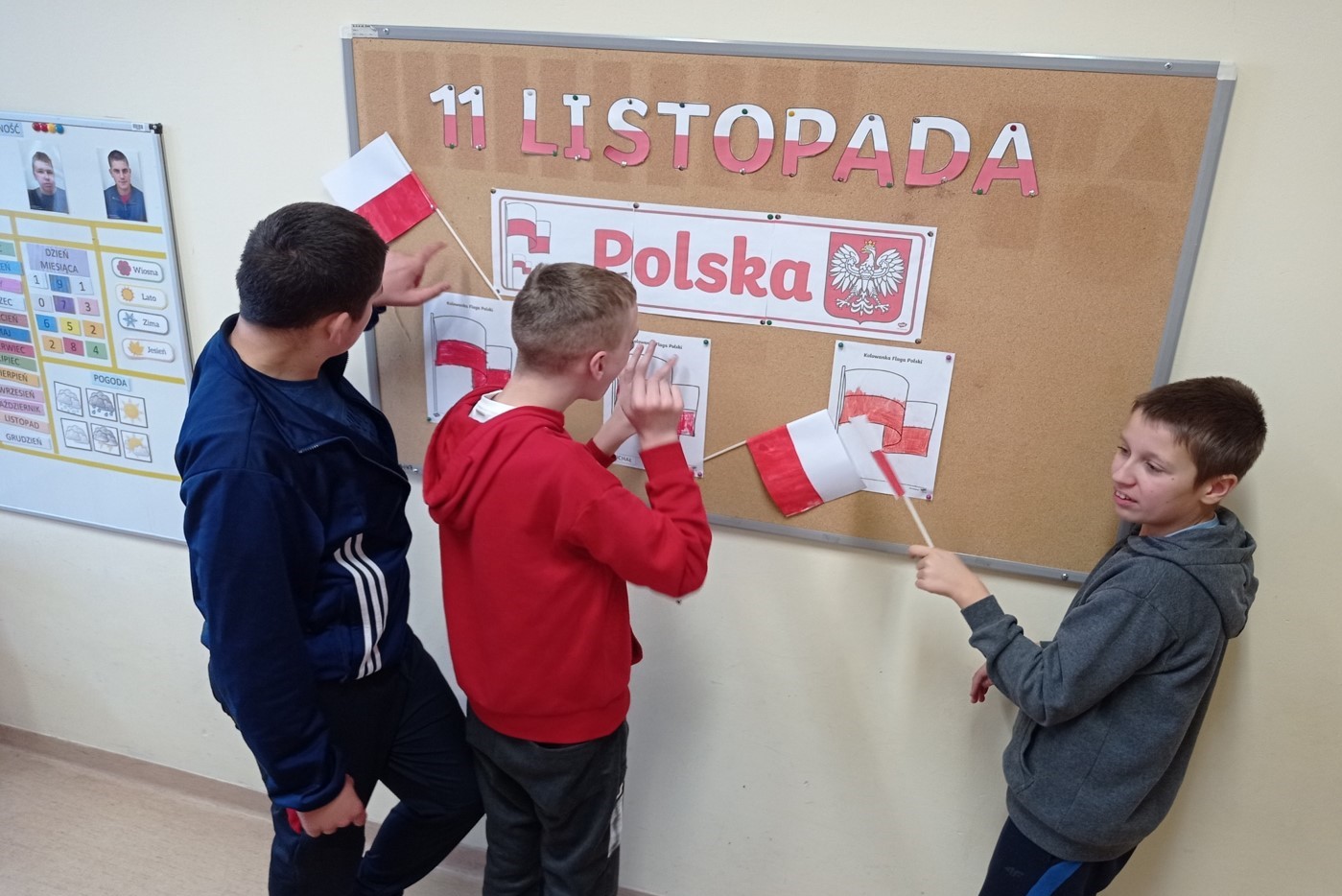 kl. 5CA
wychowawca p. D. Guldynowicz-Kłos
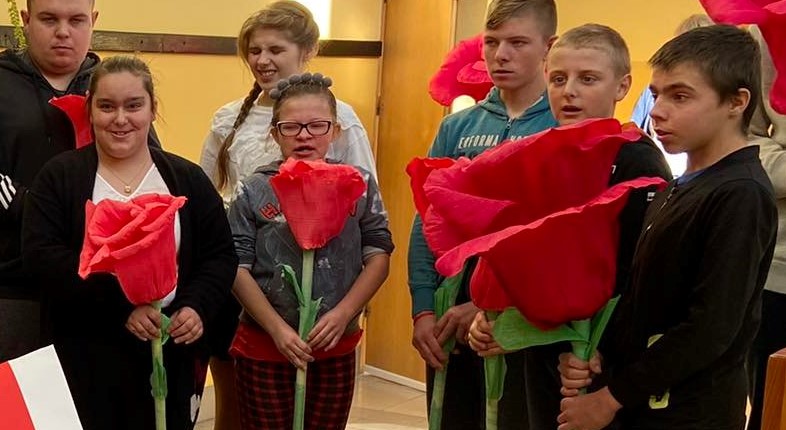 kl. 5D-6A
wychowawca p. K. Berdak
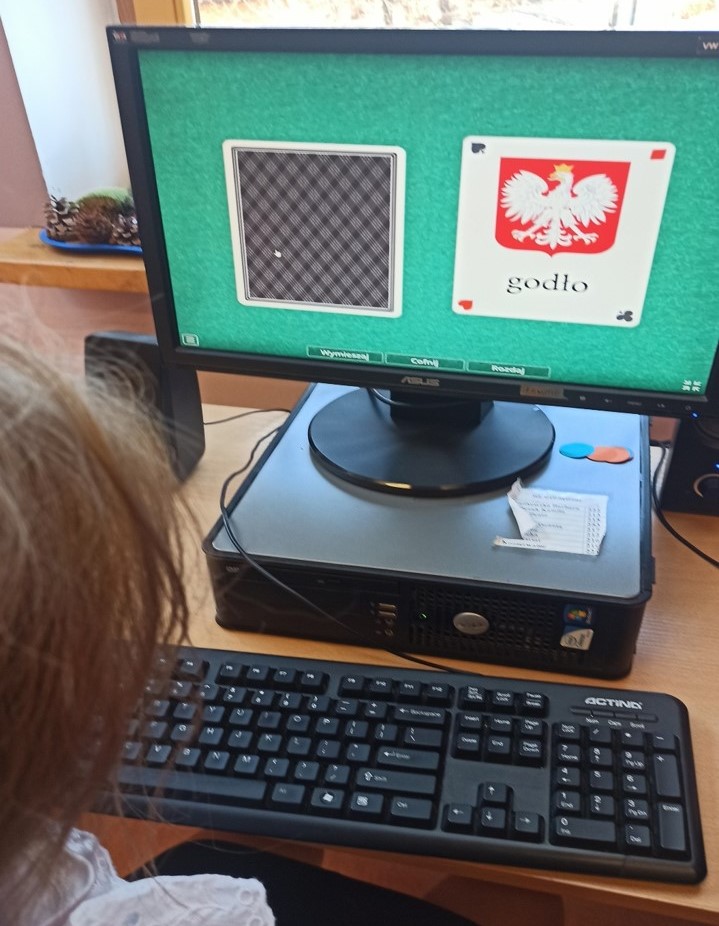 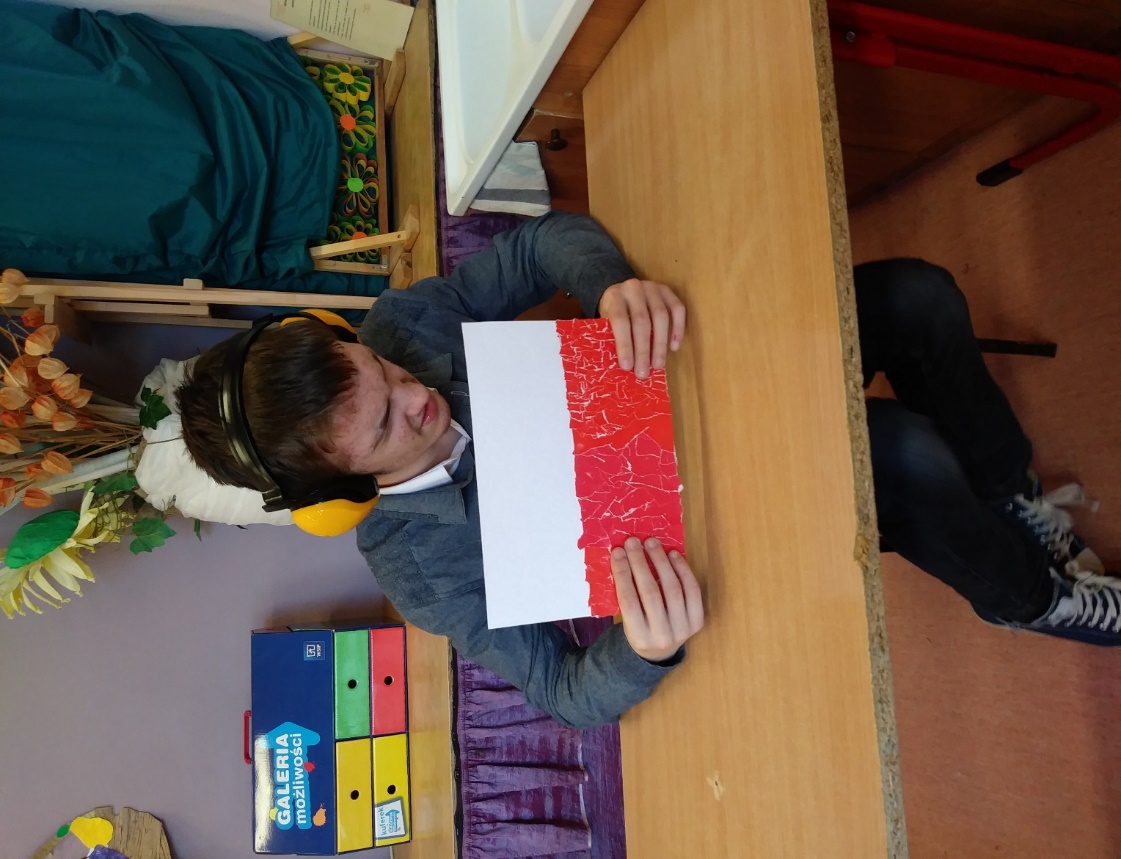 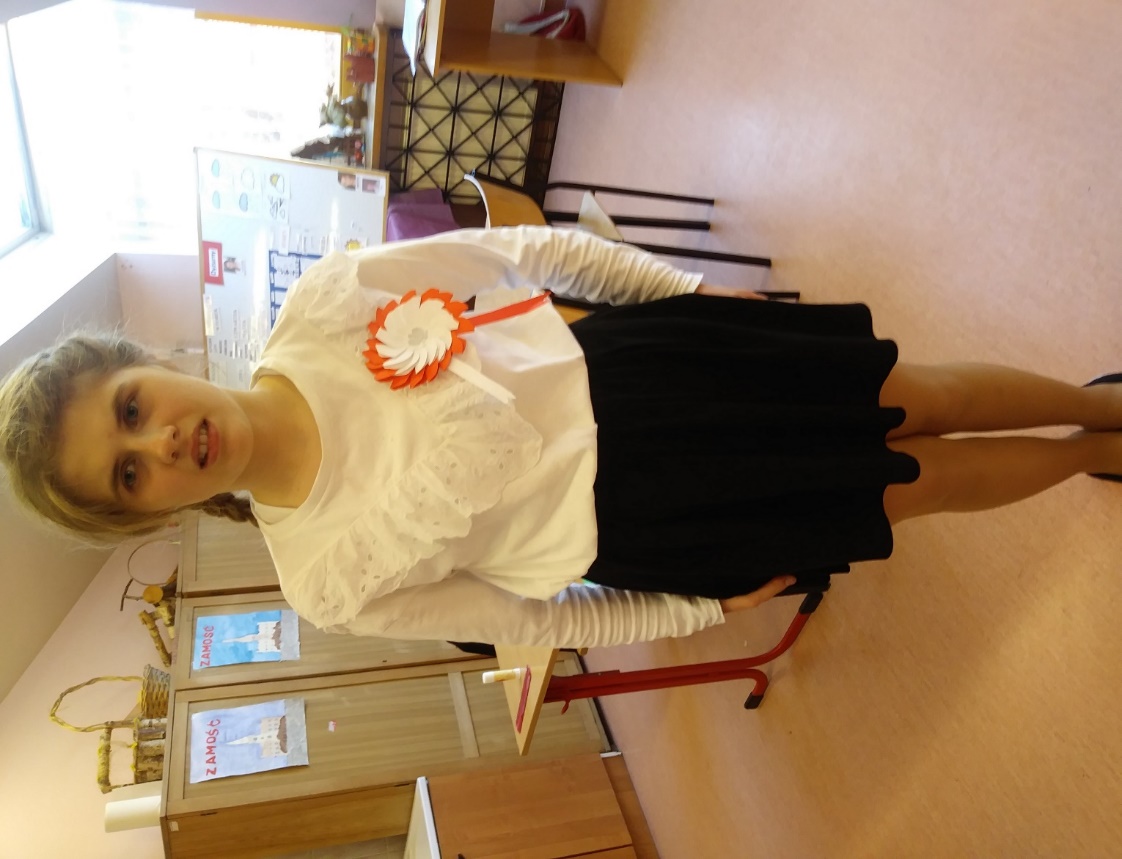 kl. 6DA-7EA
wychowawca p. J. Jabłońska
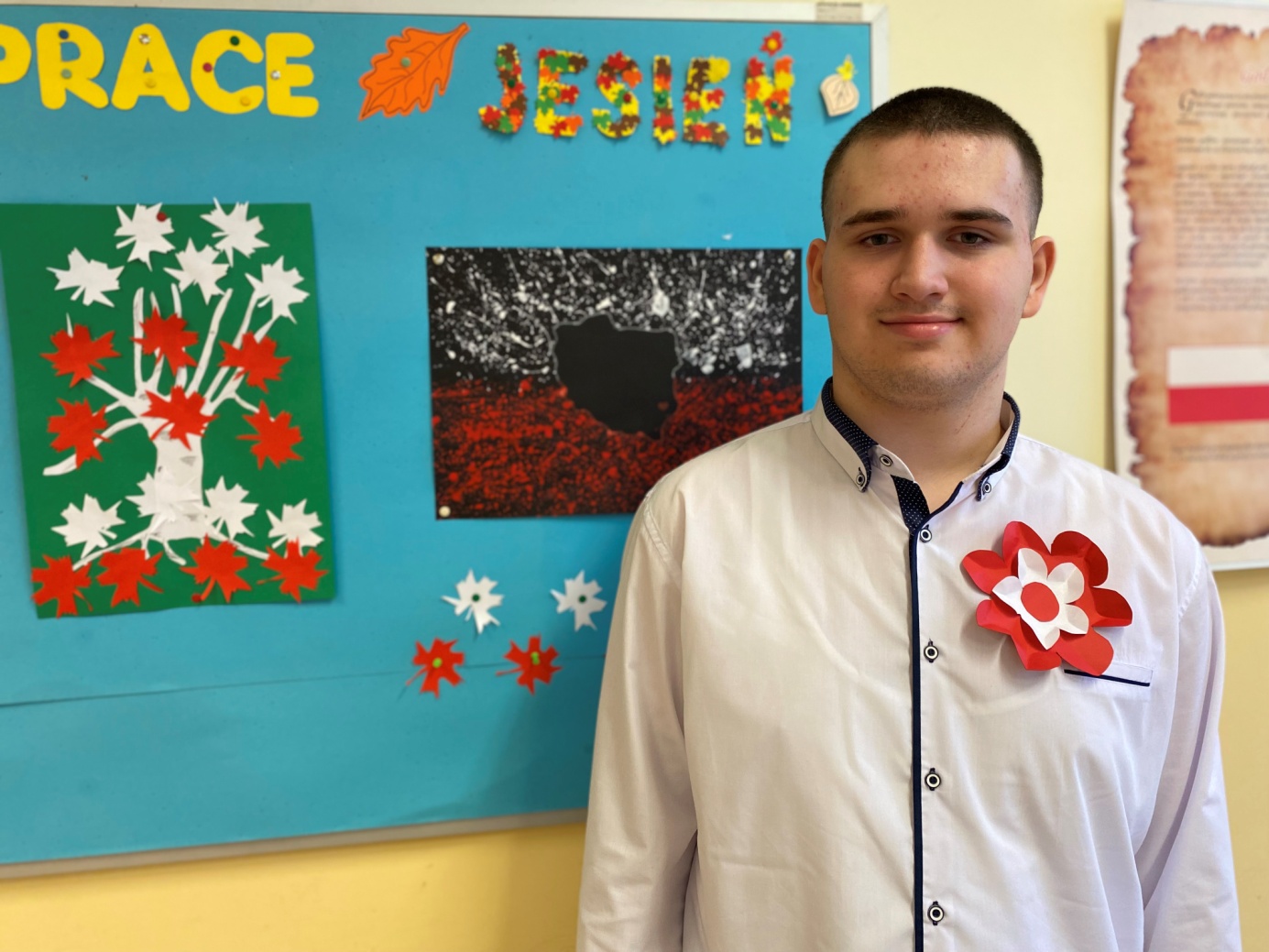 kl. 7B
wychowawca p. M. Szcząchor
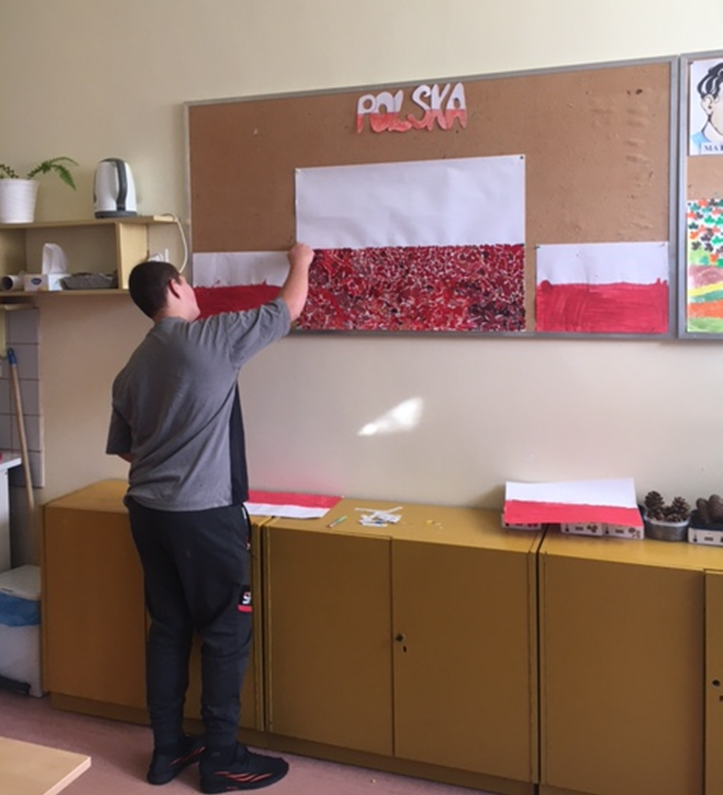 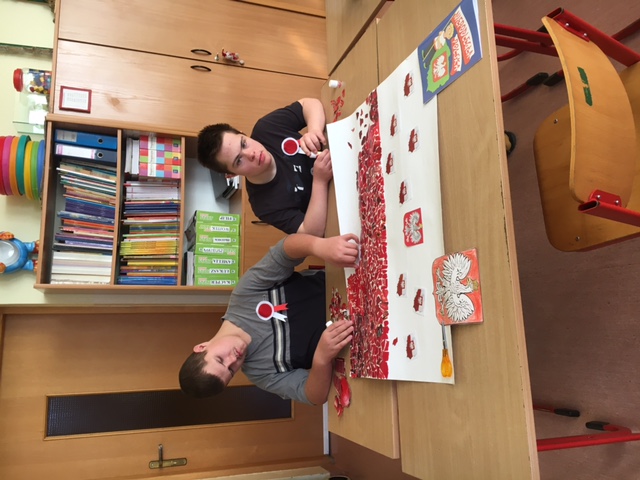 kl. 7D
wychowawca p. B. Skiba
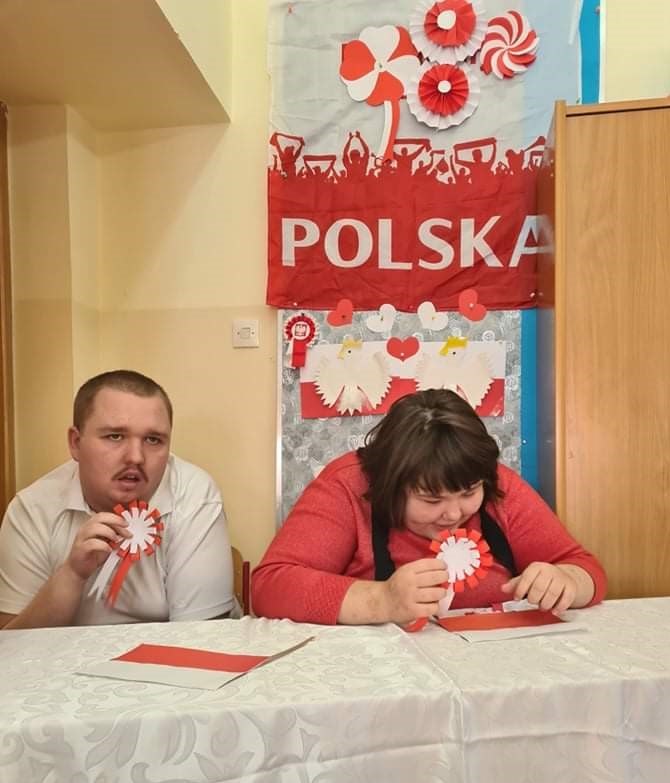 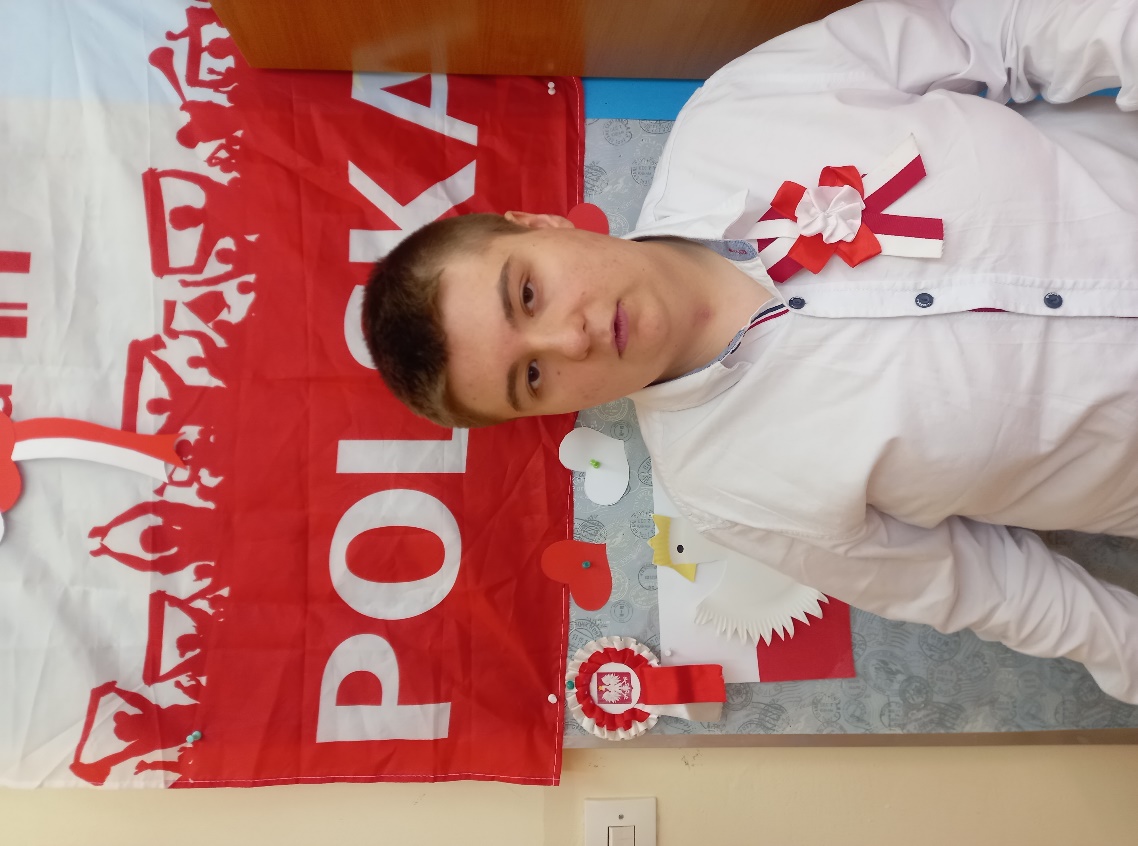 kl. 8EA
wychowawca p. I. Gołębiowska
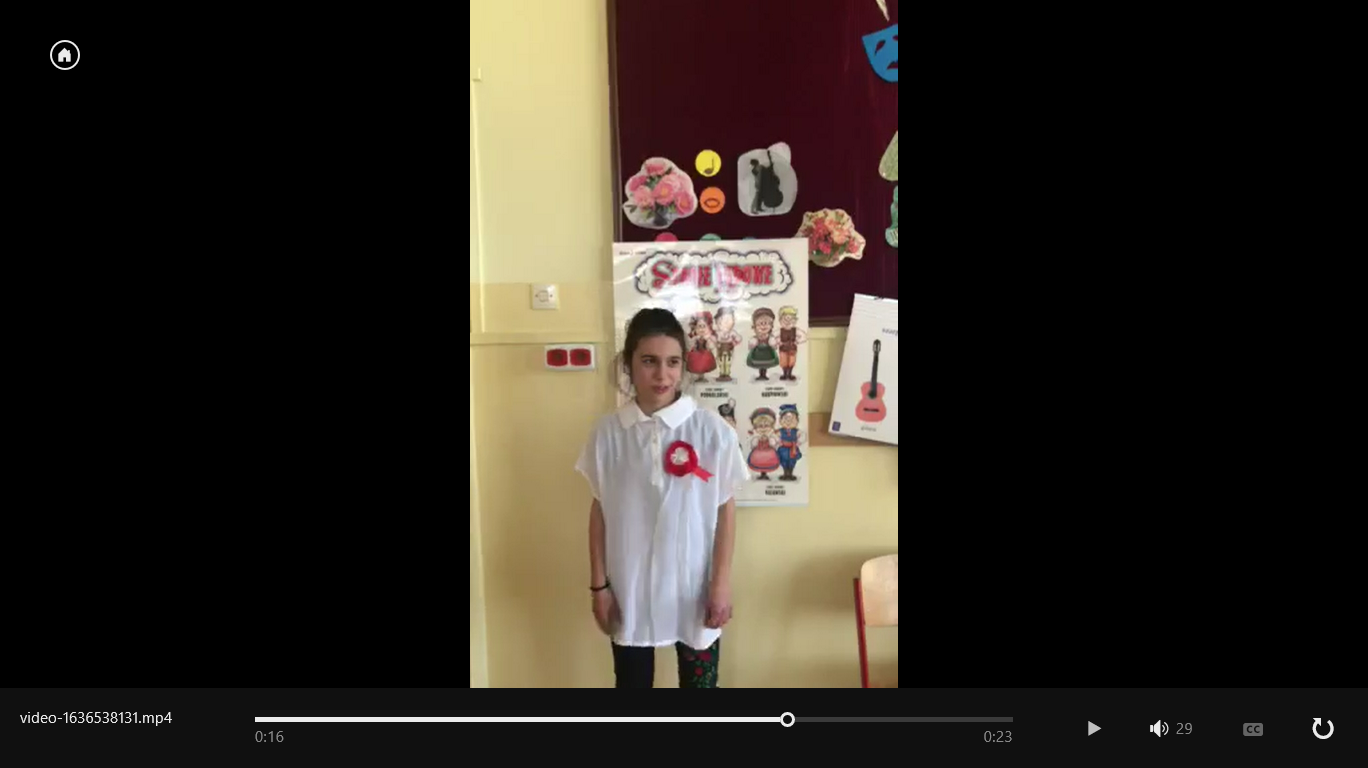 kl. 8F
wychowawca p. D. Ossowska
BRANŻOWA SZKOŁA I STOPNIA
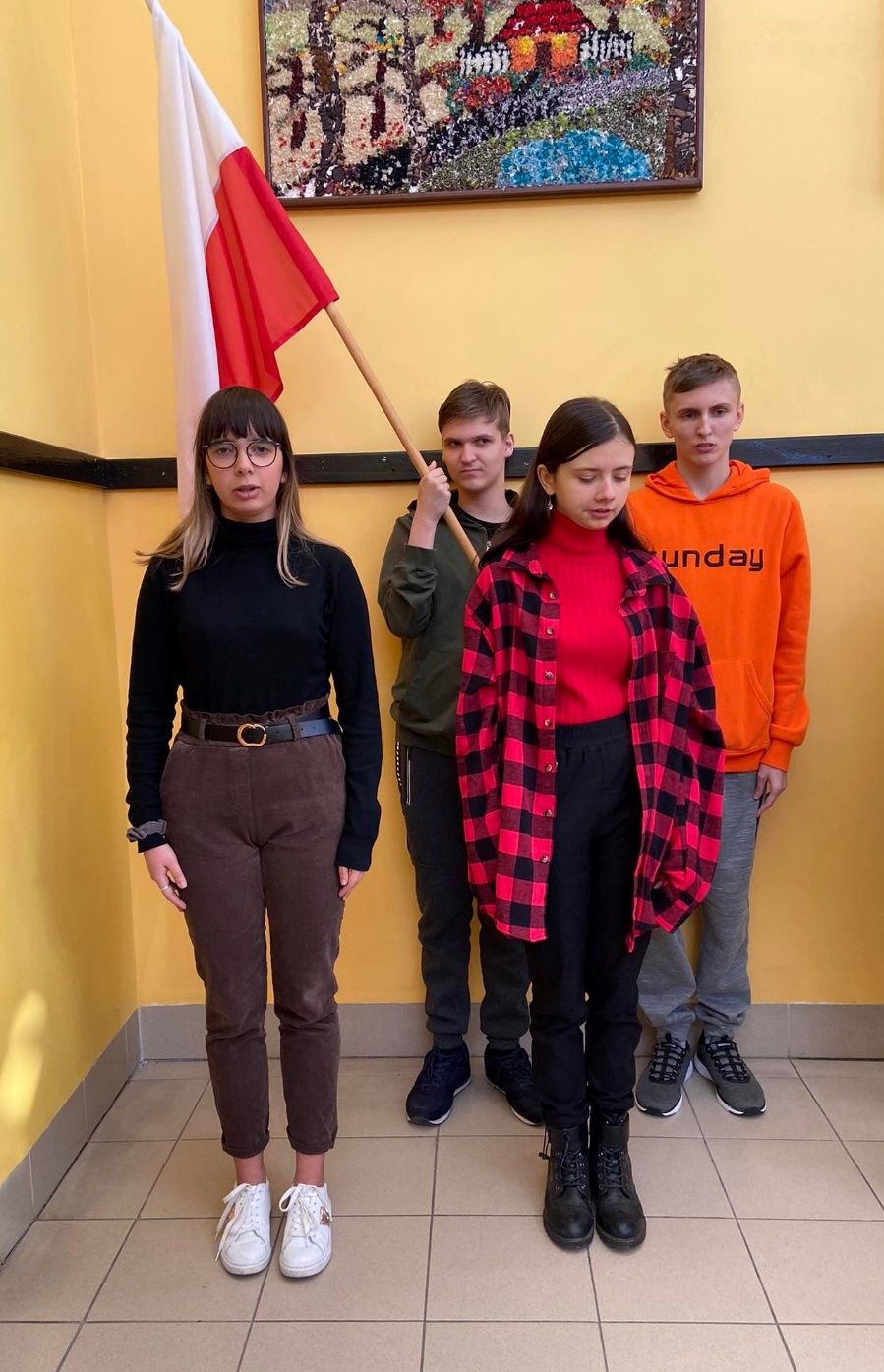 kl. 1az
wychowawca p. E. Świca
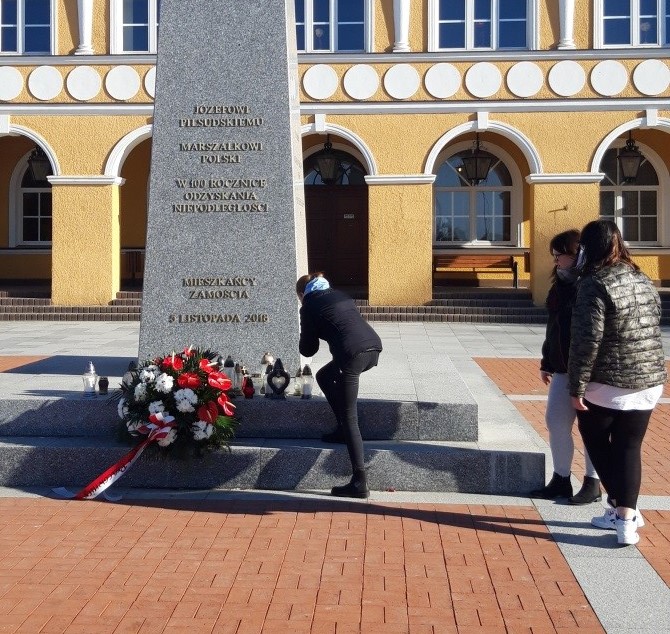 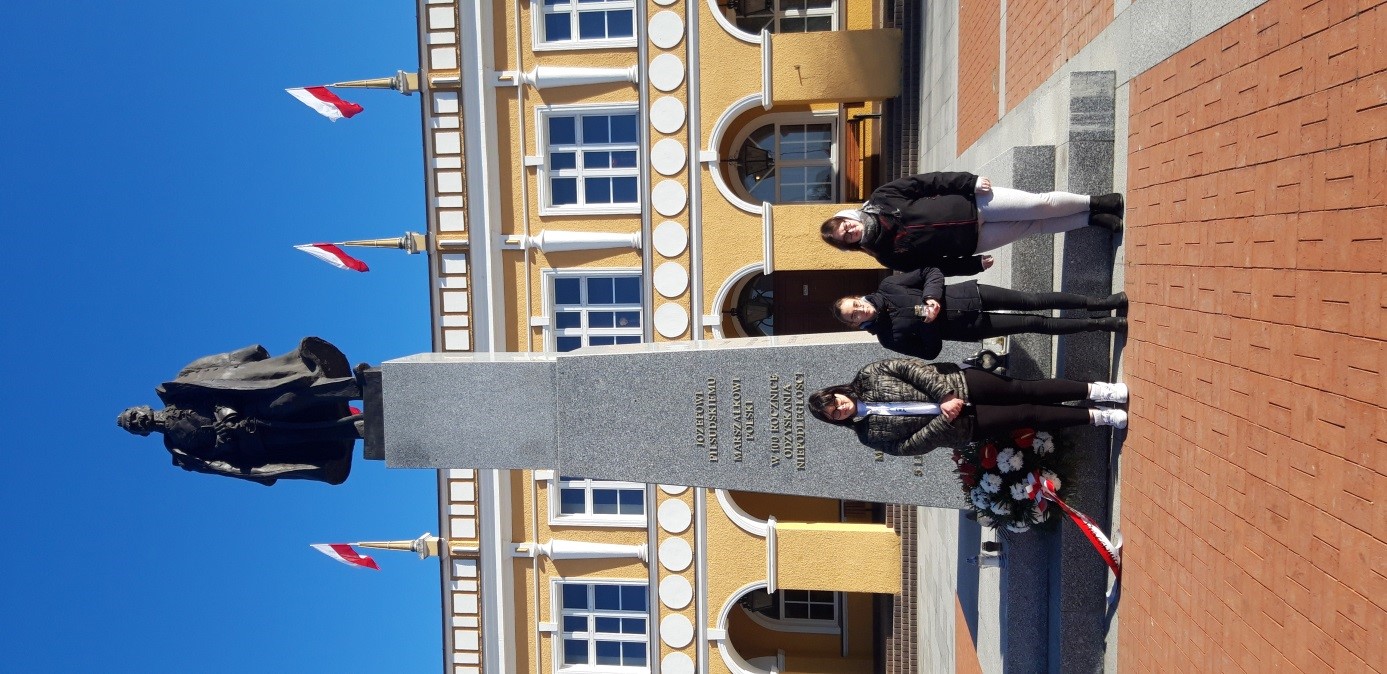 kl. 2az
wychowawca p. J. Banaszkiewicz
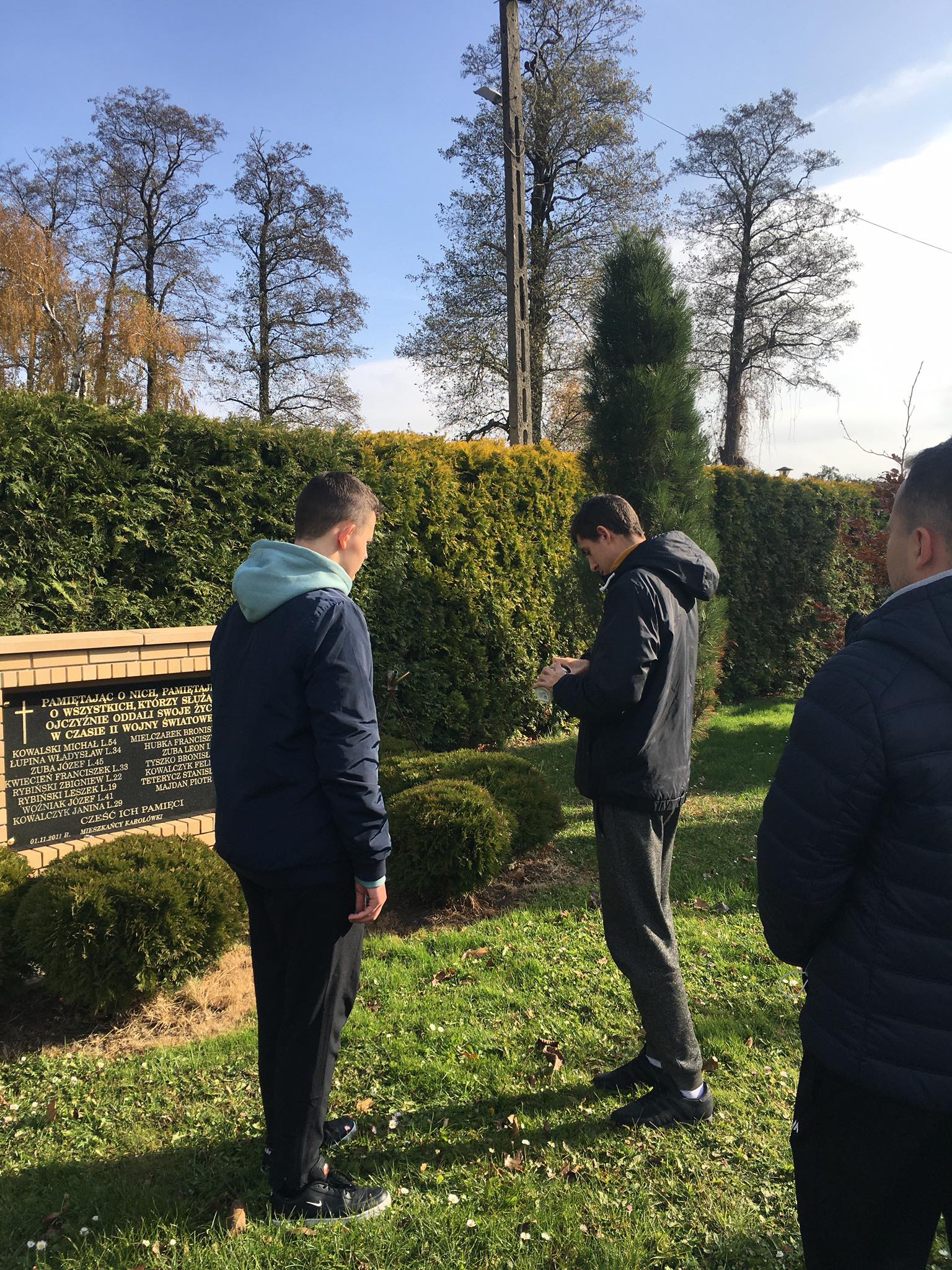 kl. 2bz
wychowawca p. M. Gontarz
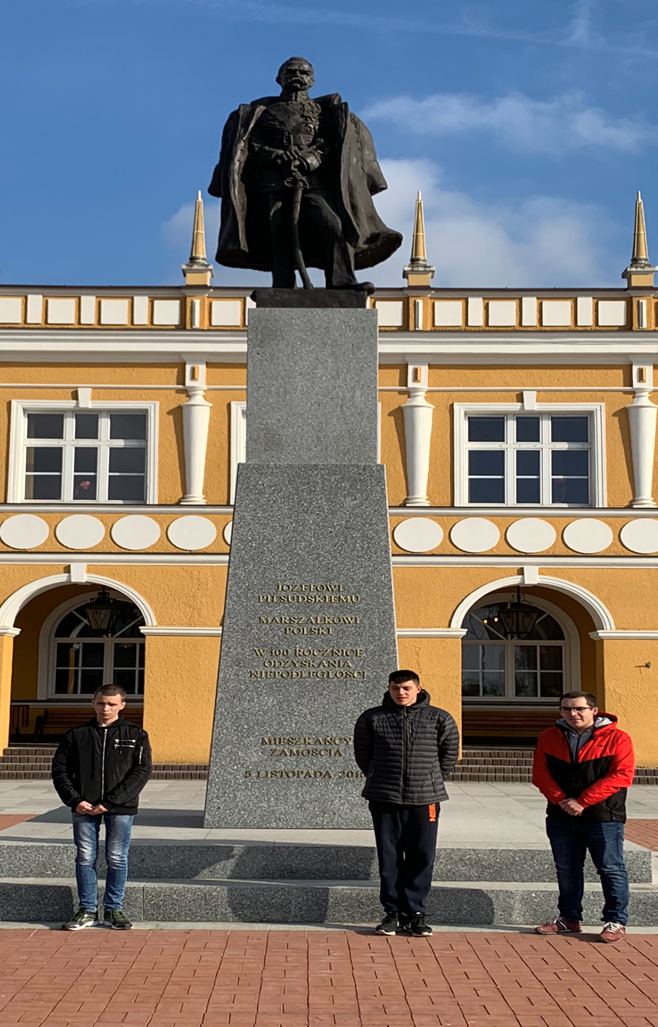 kl. 3az
wychowawca p. D. Herc
SZKOŁA PRZYSPOSABIAJĄCA DO PRACY
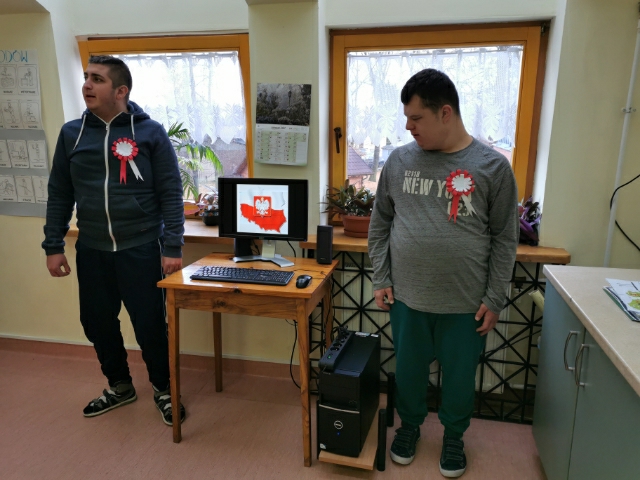 kl. 1As
wychowawca p. A. Małecka-Jabłońska
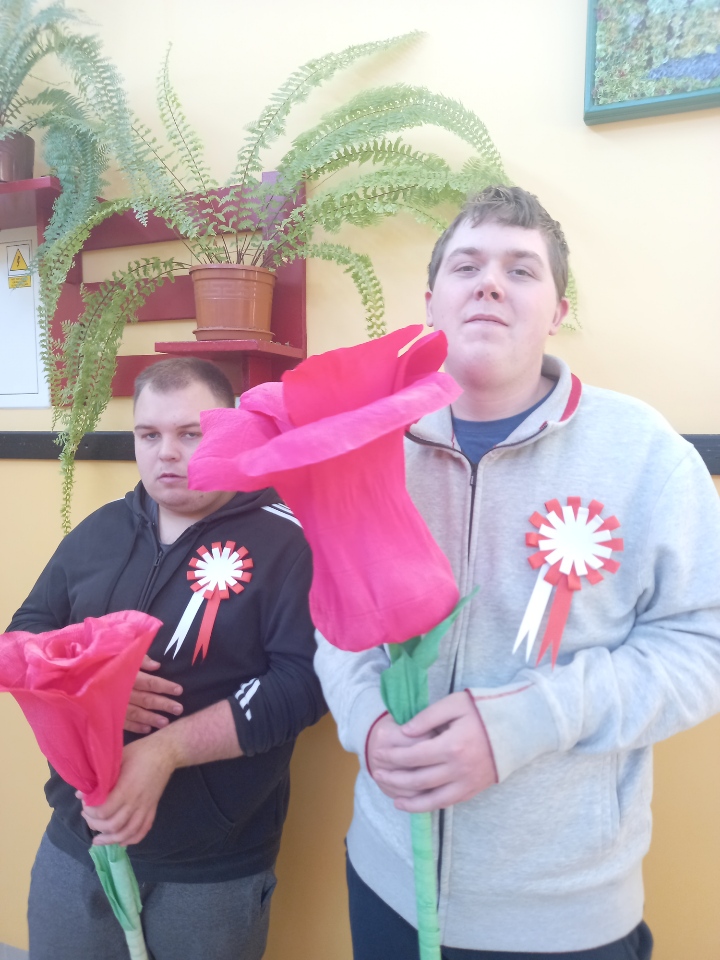 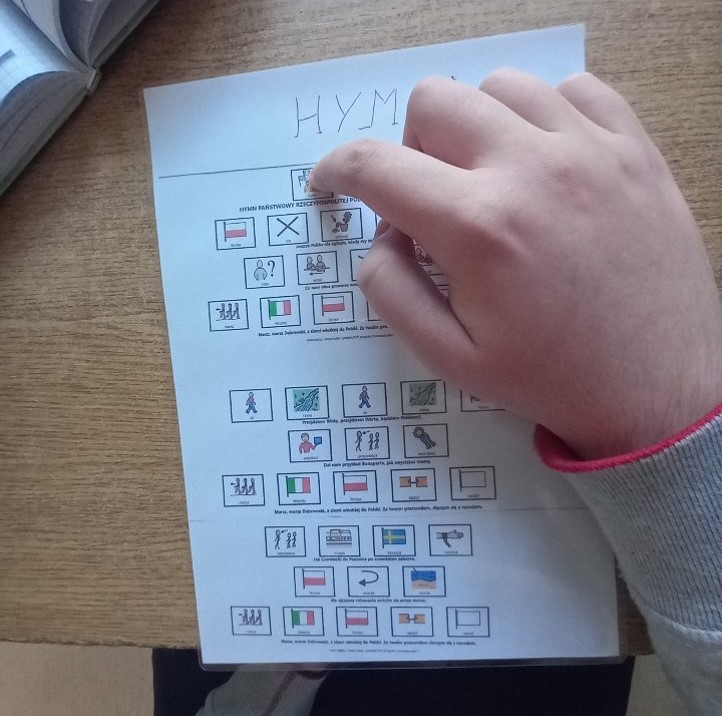 kl. 1BAs-2BAs
wychowawca p. A. Kulas
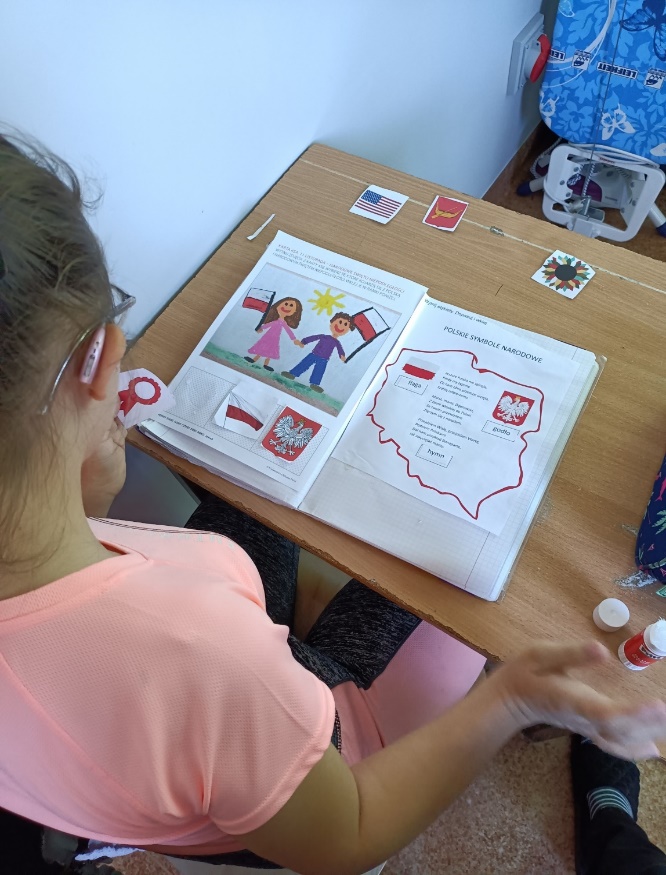 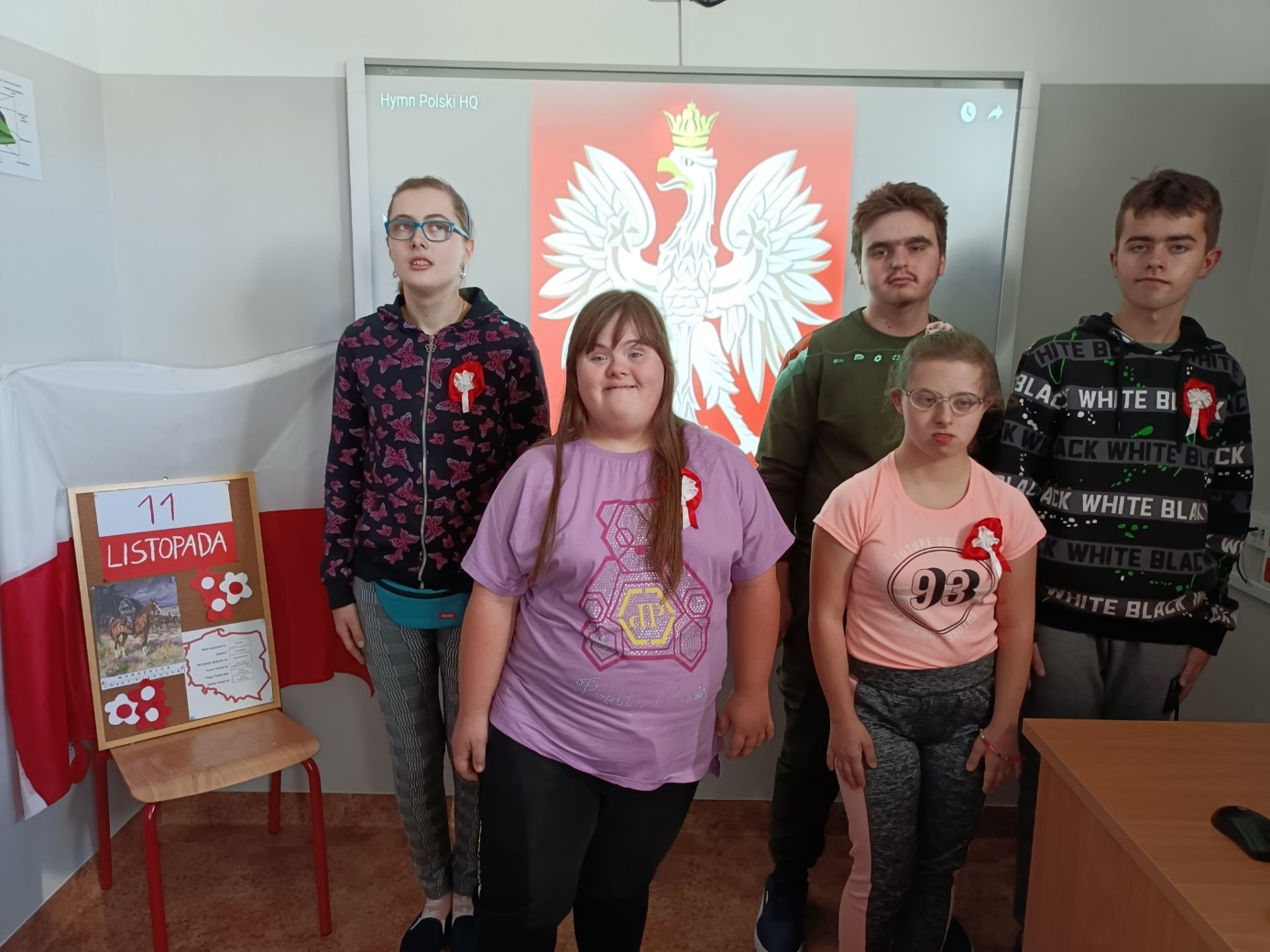 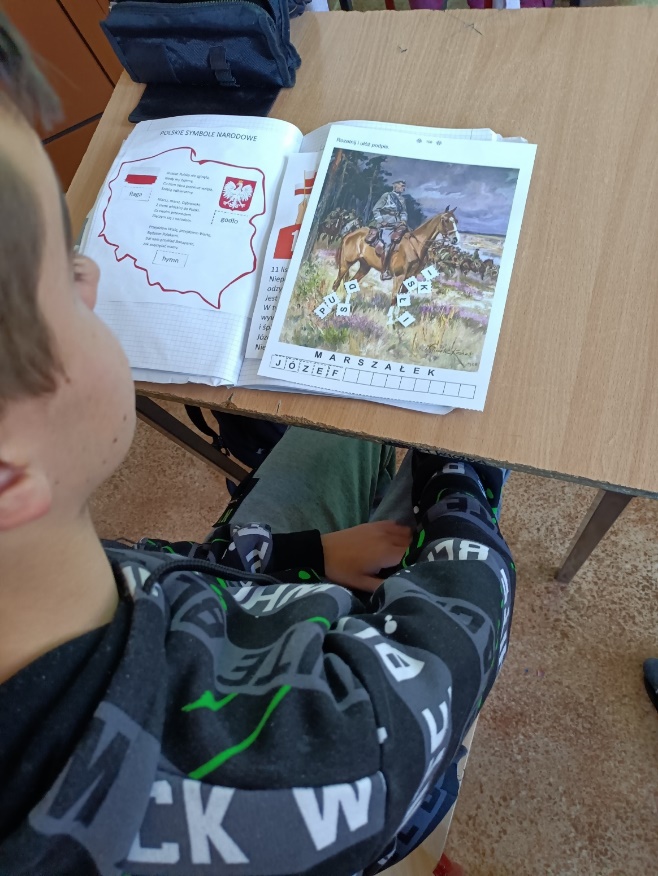 kl. 1Cs-2As
wychowawca p. M. Droździel
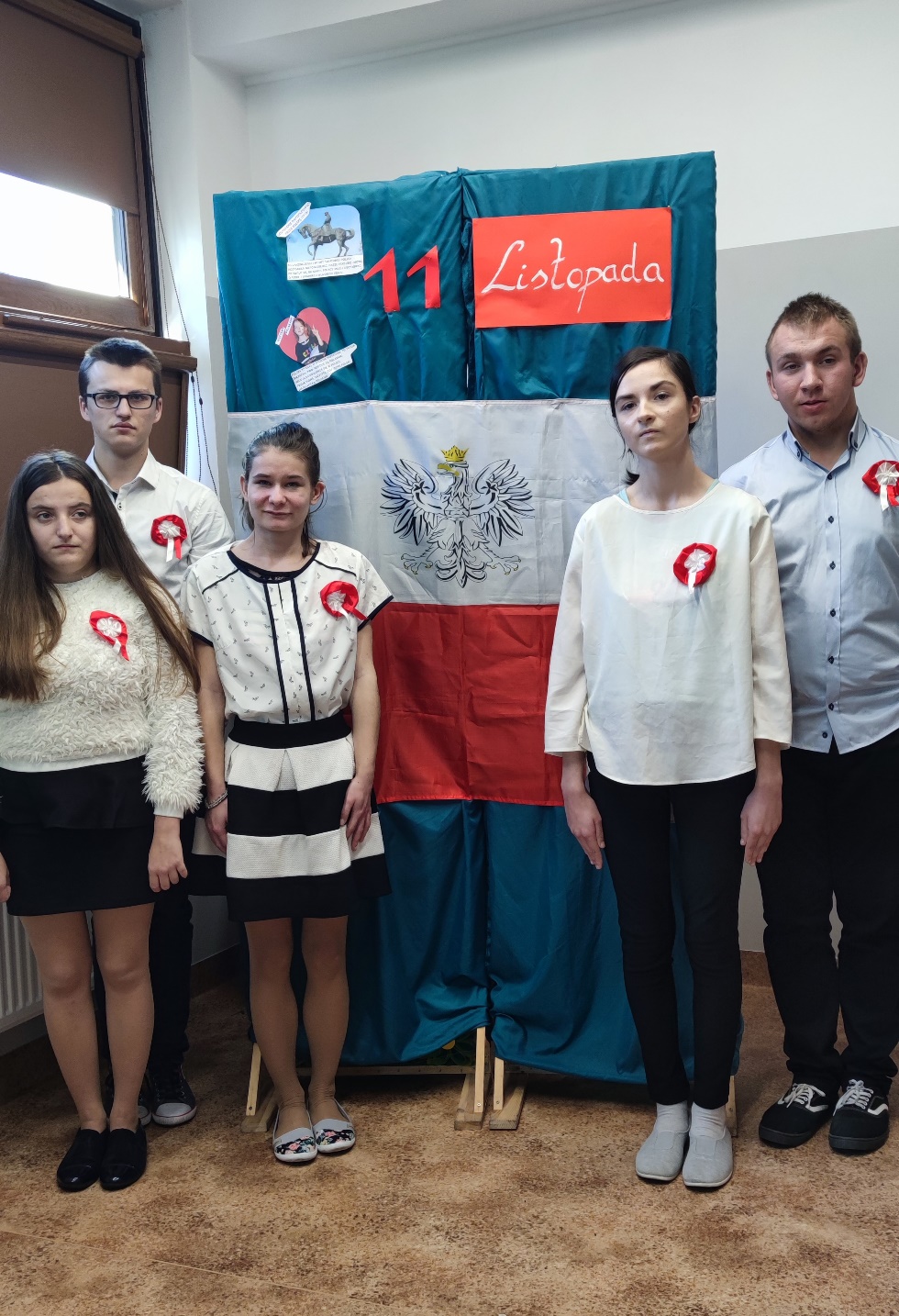 kl. 3Cs
wychowawca p. E. Grechuta